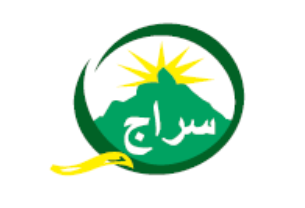 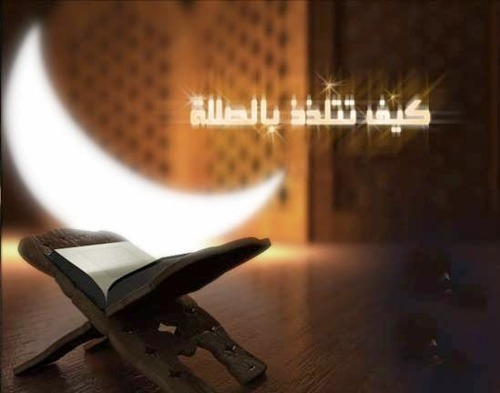 wwwwwwwwwwwwwwwwwww
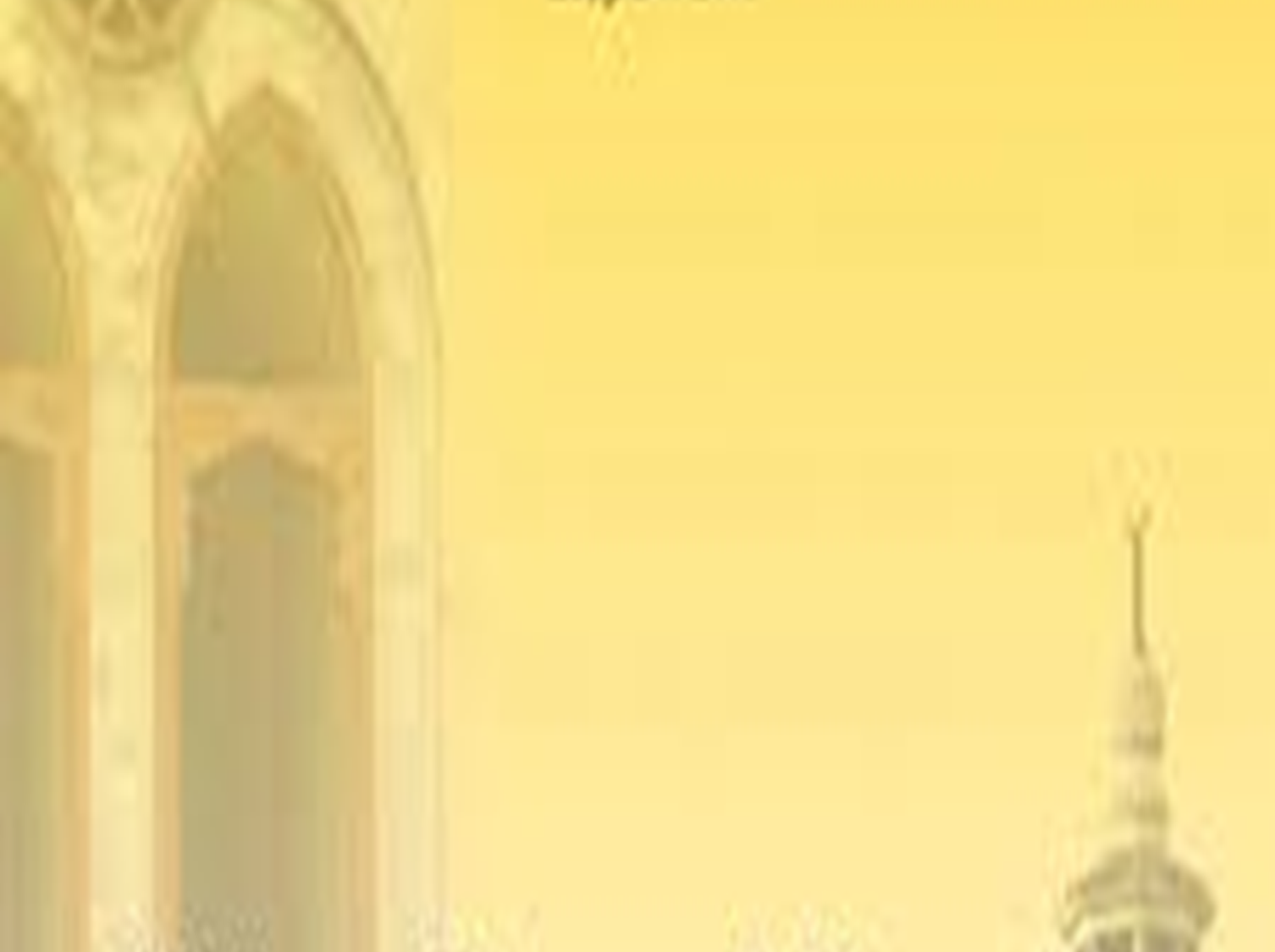 حاجتنا للتلذذ بالصلاة
- ابن الجوزي : «إنا في روضة طعامنا فيها الخشوع، شرابنا فيها الدموع».
- هل هذا للسابقين فقط ؟
أهدافنا
الفردوس
الأعلى
التغيير
السعادة =
وسيلة
للاسترخاء
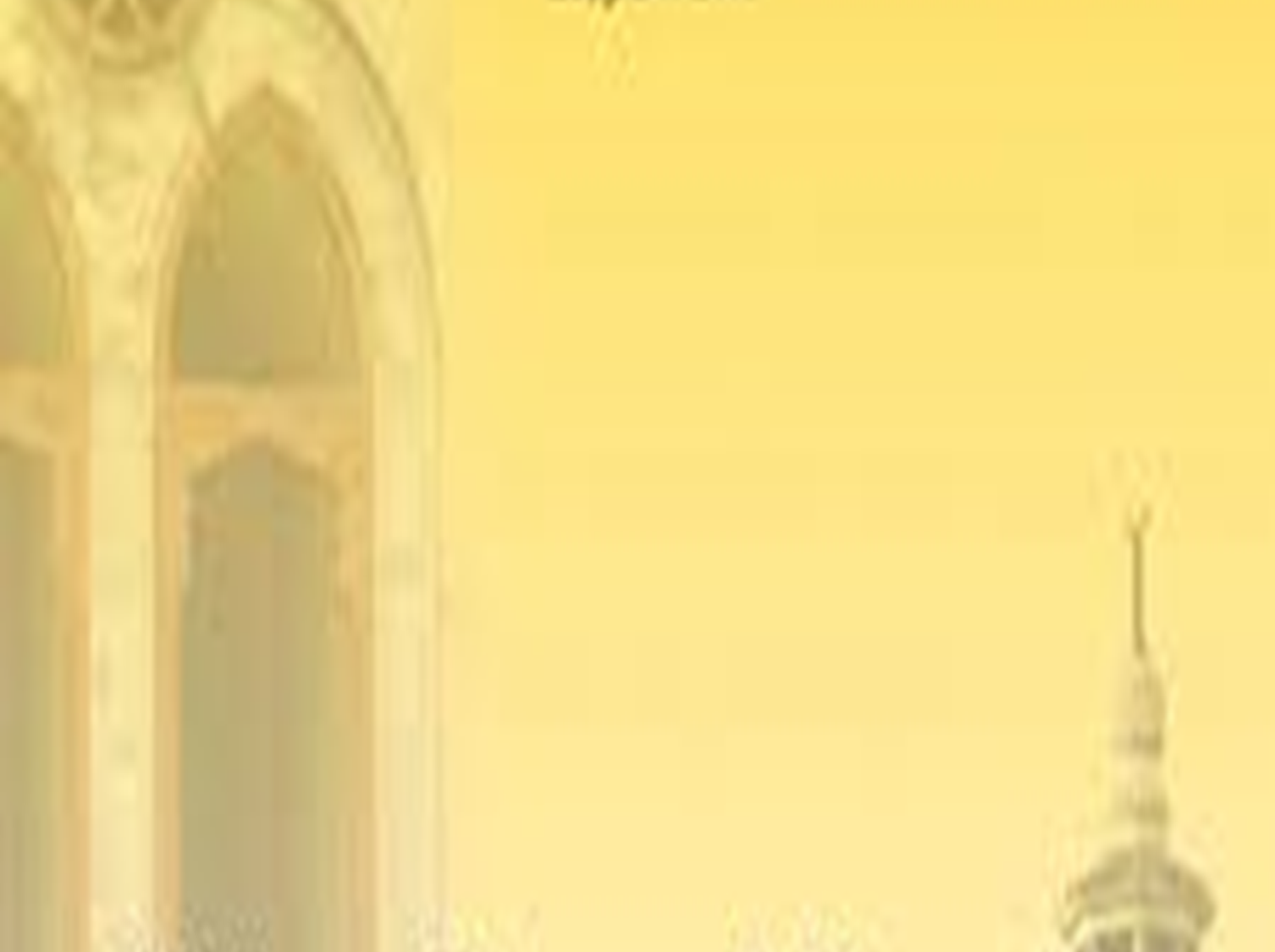 حاجتنا للتلذذ بالصلاة
لماذا لا نخشع ؟ لأنك غنية.







	
	مثال : رجل يخشع 90 في المائة و رجل 10
إدراك شيء مهم
ما يعيننا على الخشوع
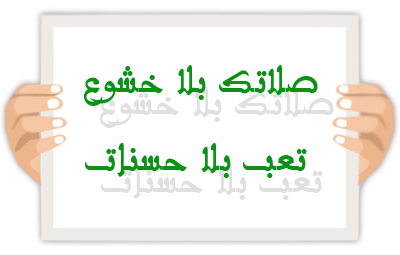 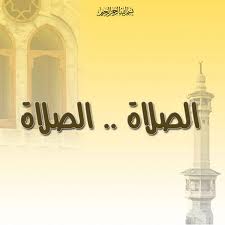 مفاتيح
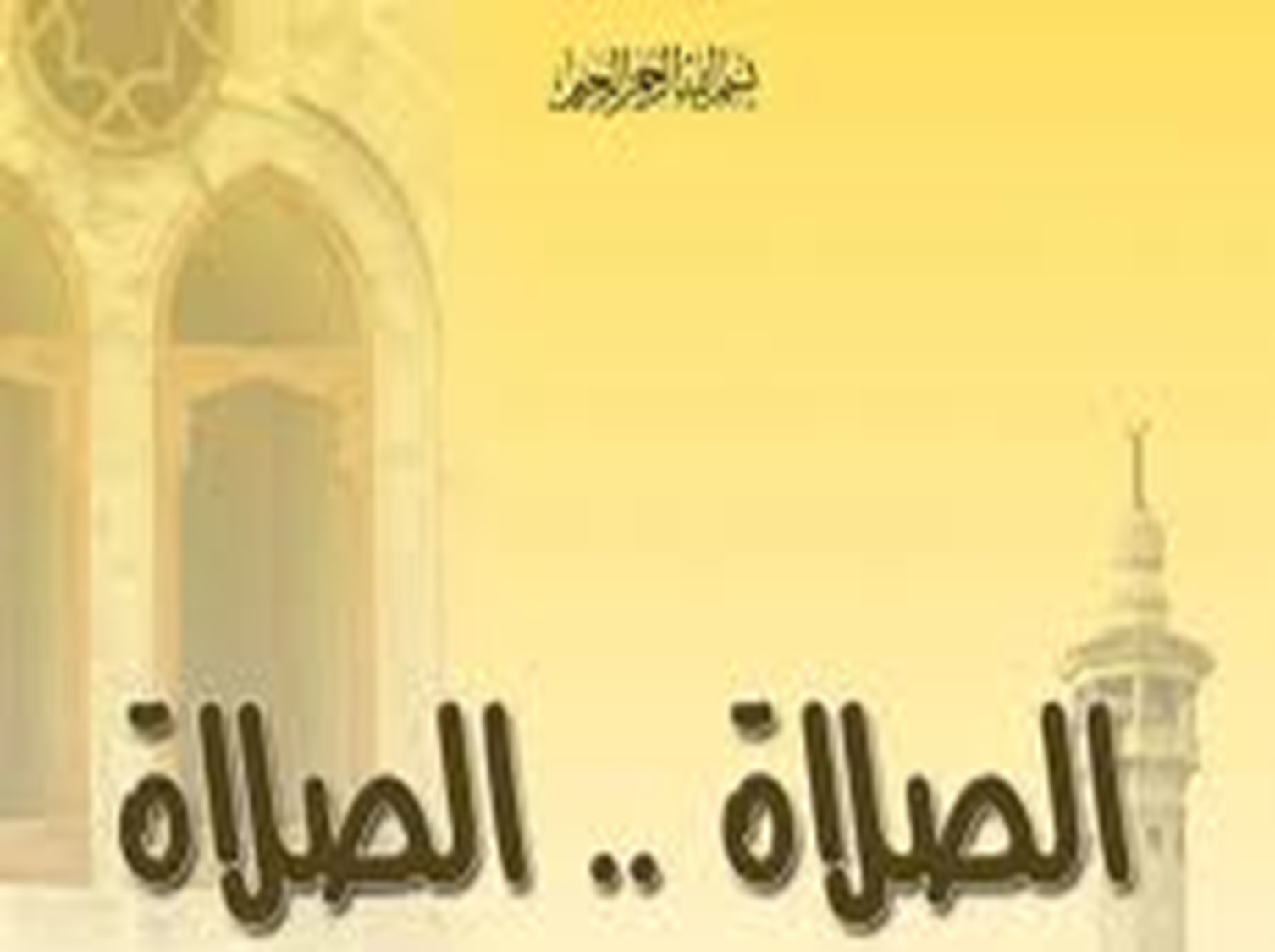 1- حضور القلب :
حضور القلب ألذ و أعذب بكثير من لذة السرحان.
50 دقيقة لله : أمسك نفسك.
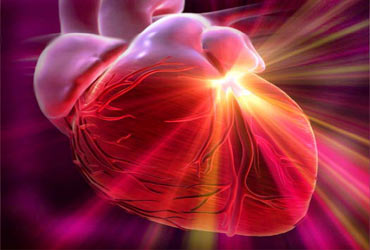 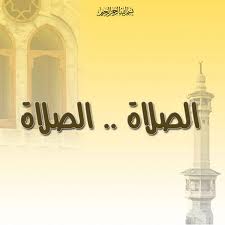 2- الفهم : أكثر لذة :
أكبر منافس = عمود المنزل.
مثال : الطالب في الإمتحان / مشاهدة المسلسلات.
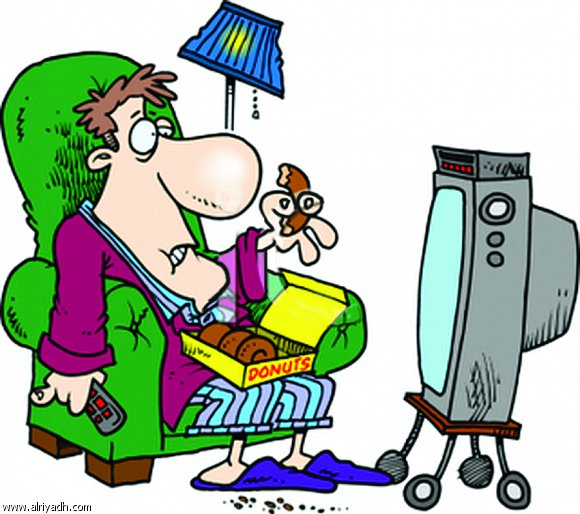 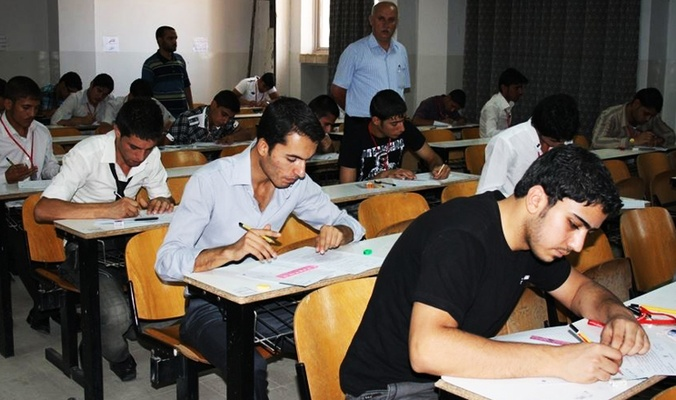 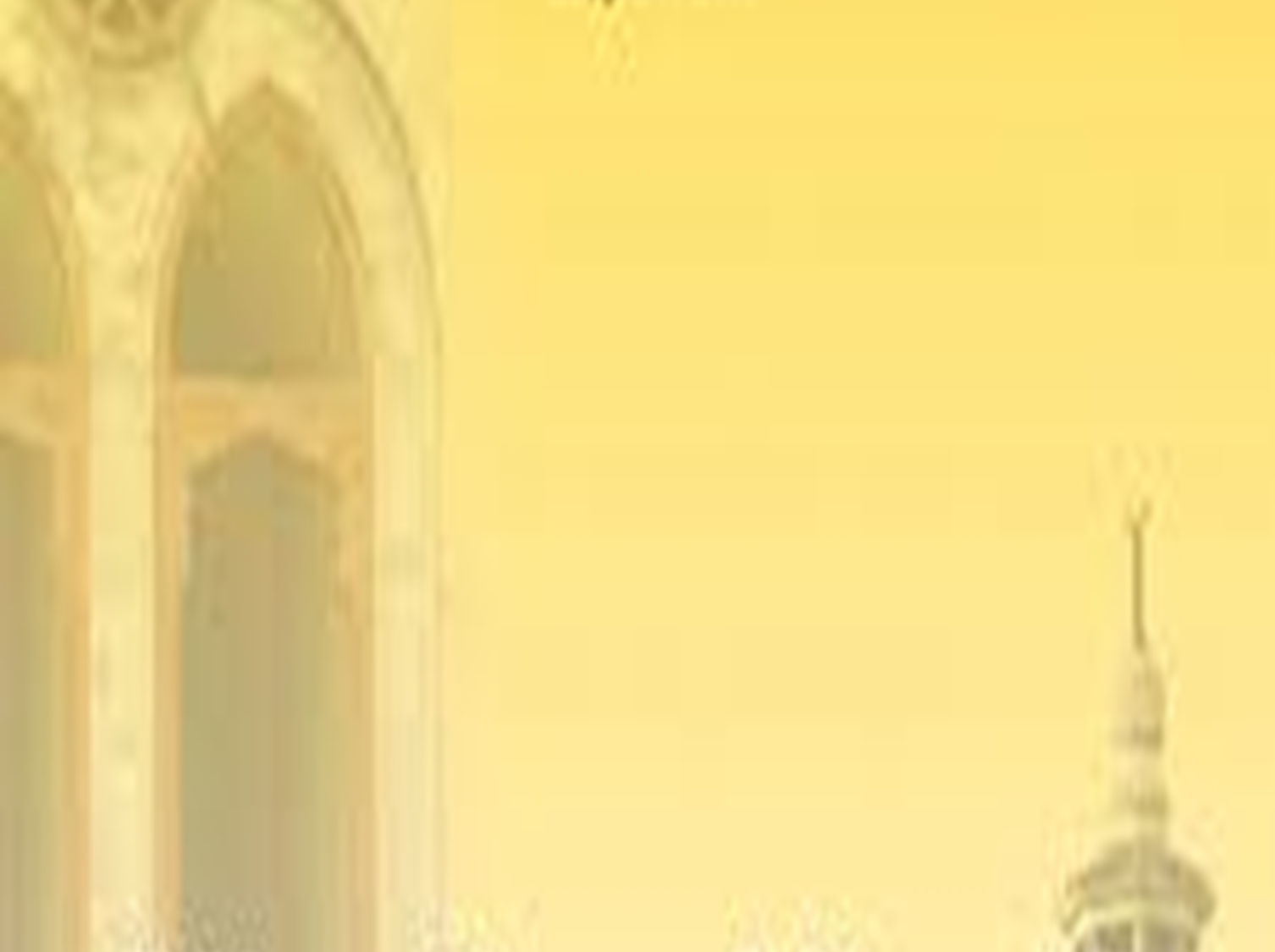 3- الرجاء :
أبو نواس رحمه الله.
عمق جديد = صلاة بمشاعر.
كيف نحس شعور الرجاء ؟





بشرط أن يكون رجاء 		أماني
كلما عرفت الله أكثر زاد رجاءك فيه أكثر
حسن الظن بالله
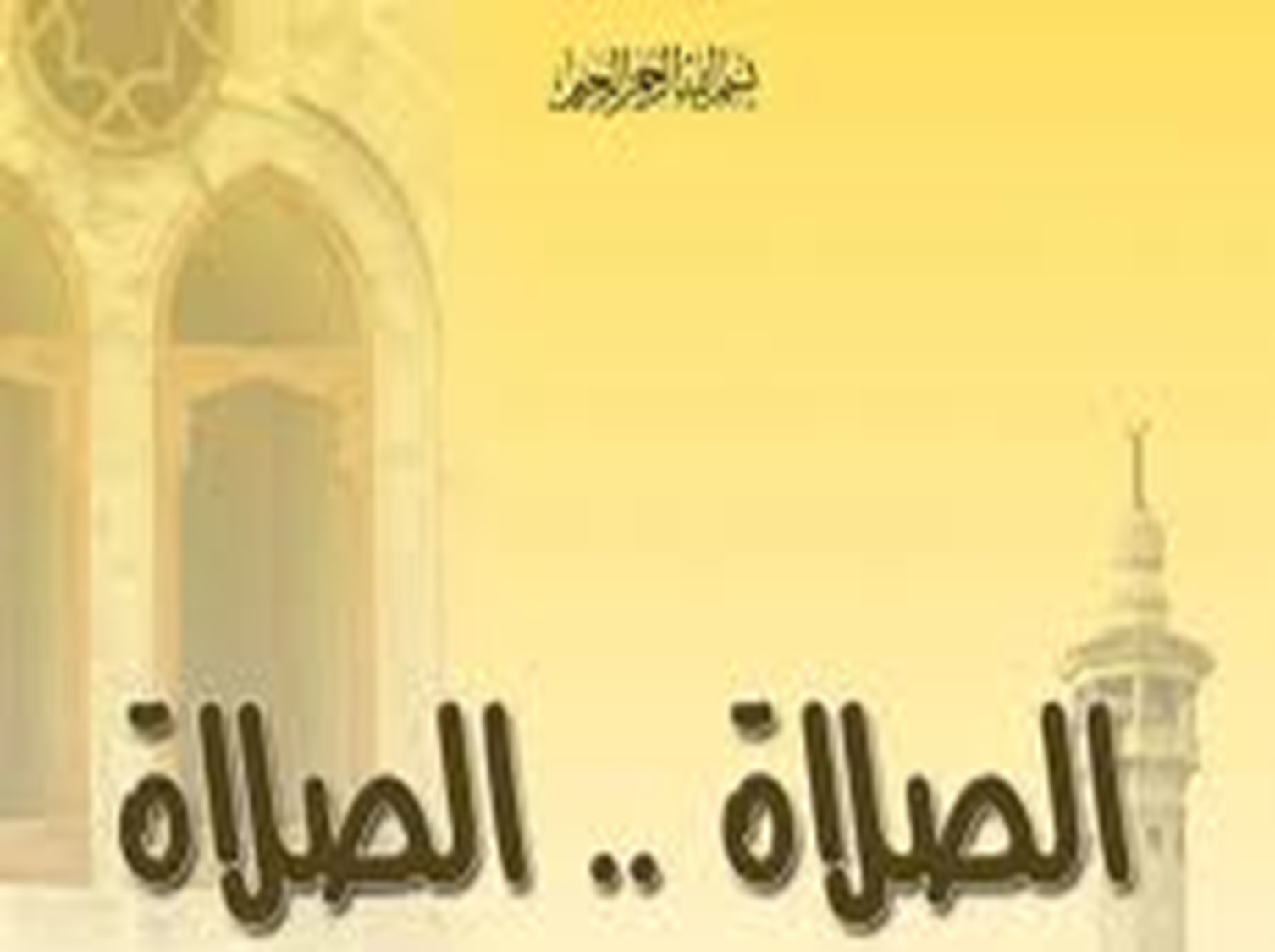 4- الهيبة :
علي ابن أبي طالب كرم الله وجهه.
التوازن مع الرجاء.
الفرق بين الخوف / الخشية / الهيبة.
كل شيء إذ خفته تفر منه إلا الله عز و جل تفر إليه «ففروا إلى الله».
ما الذي يزيد هيبة الله في قلبك ؟
قال رجل للحسن البصري : إنا نصحب أقواما .....
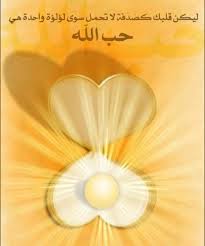 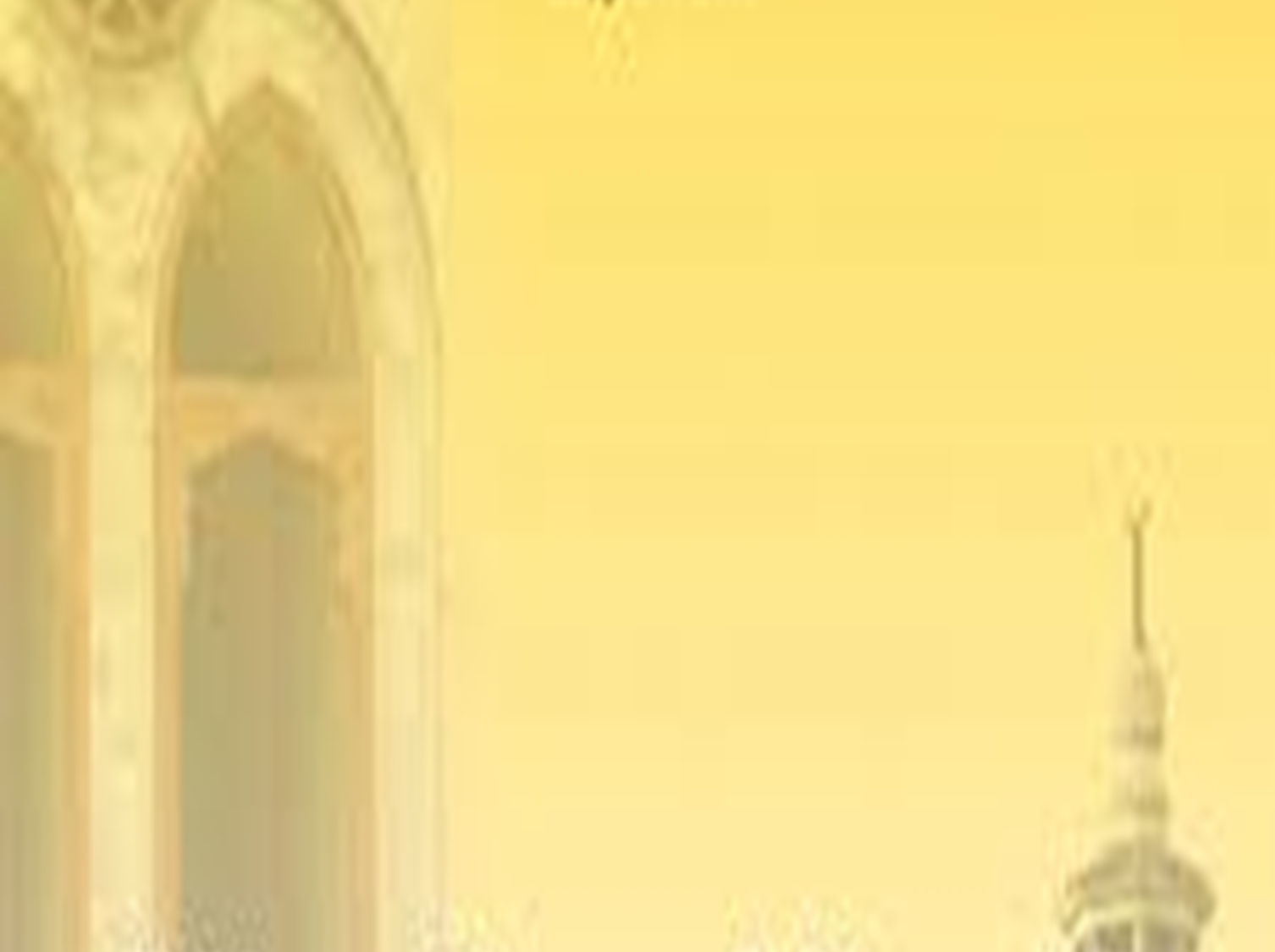 5- الحب :
ابن القيم : «هو الذي تنافس فيه المتنافسون و إليه شمر السابقون فهو غذاء الأرواح و قرة العيون، متى خلا القلب منه فهو كالجسد الذي لا روح فيه، فهو النور و هو الشفاء   و هو اللذة التي لم يظفر بها فعيشه كله هموم و آلام».
من وجد في قلبه، ذاق حلاة الإيمان.
كيف نصل إلى هذا الشعور ؟
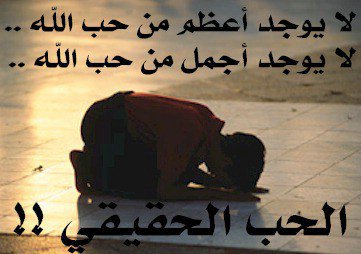 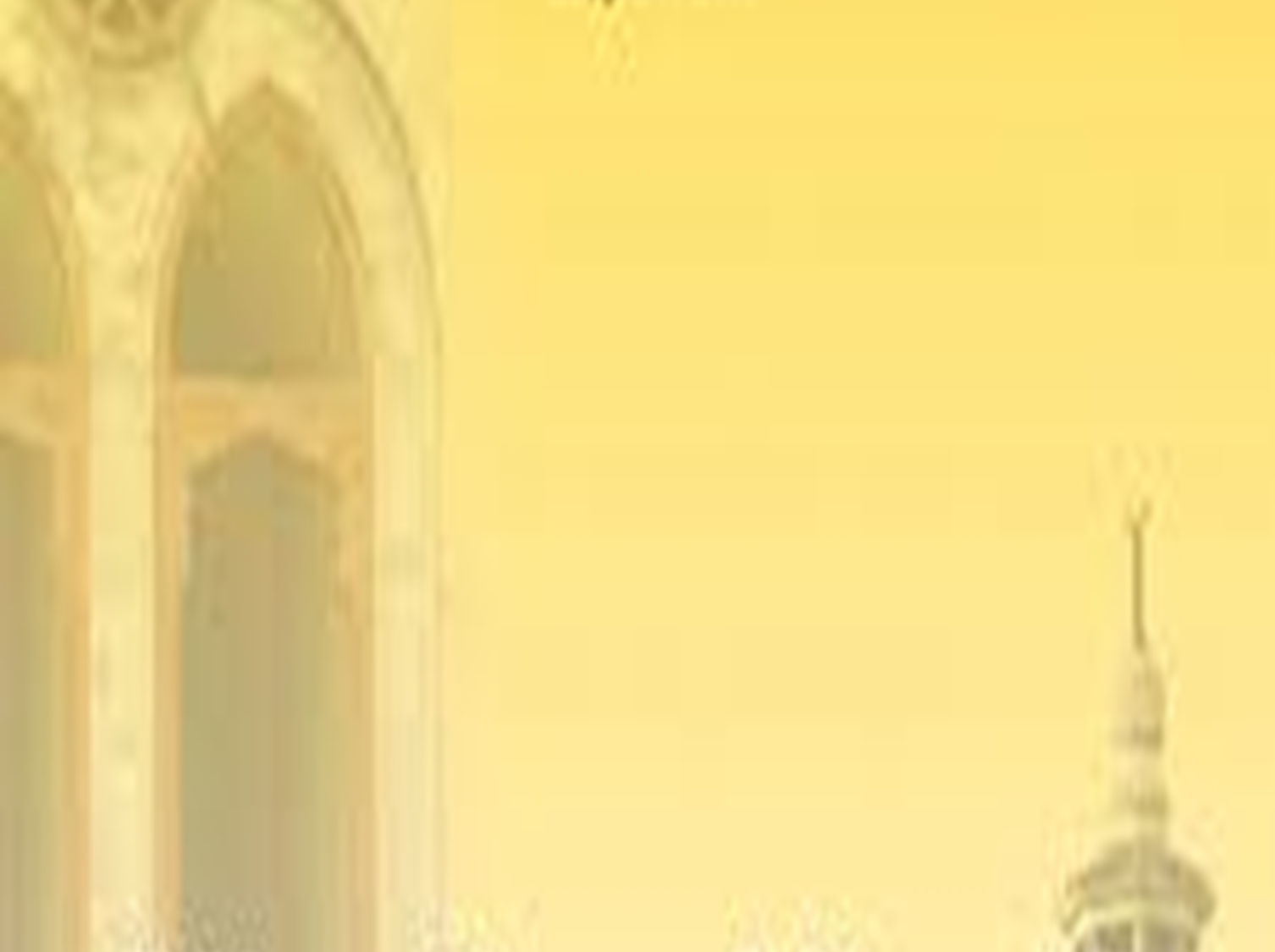 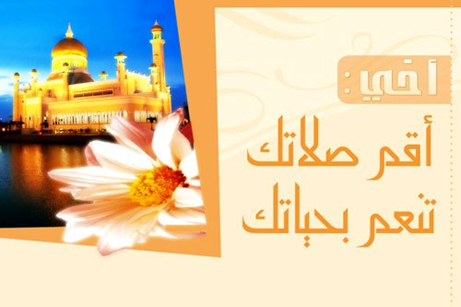 الحب
لإحسانه
لجماله
لنعمه
الحياء
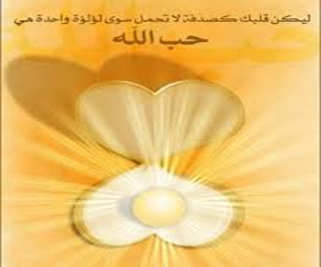 7- المفتاح السحري :
غير صلاة الكثير من الناس.






«إذا قام أحدكم يصلي فإنه يناجي ربه» حديث شريف.
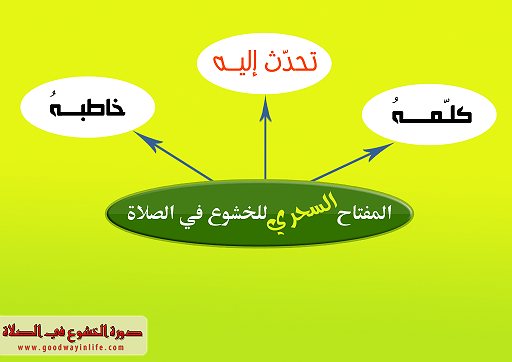 أقسام الناس في الصلاة
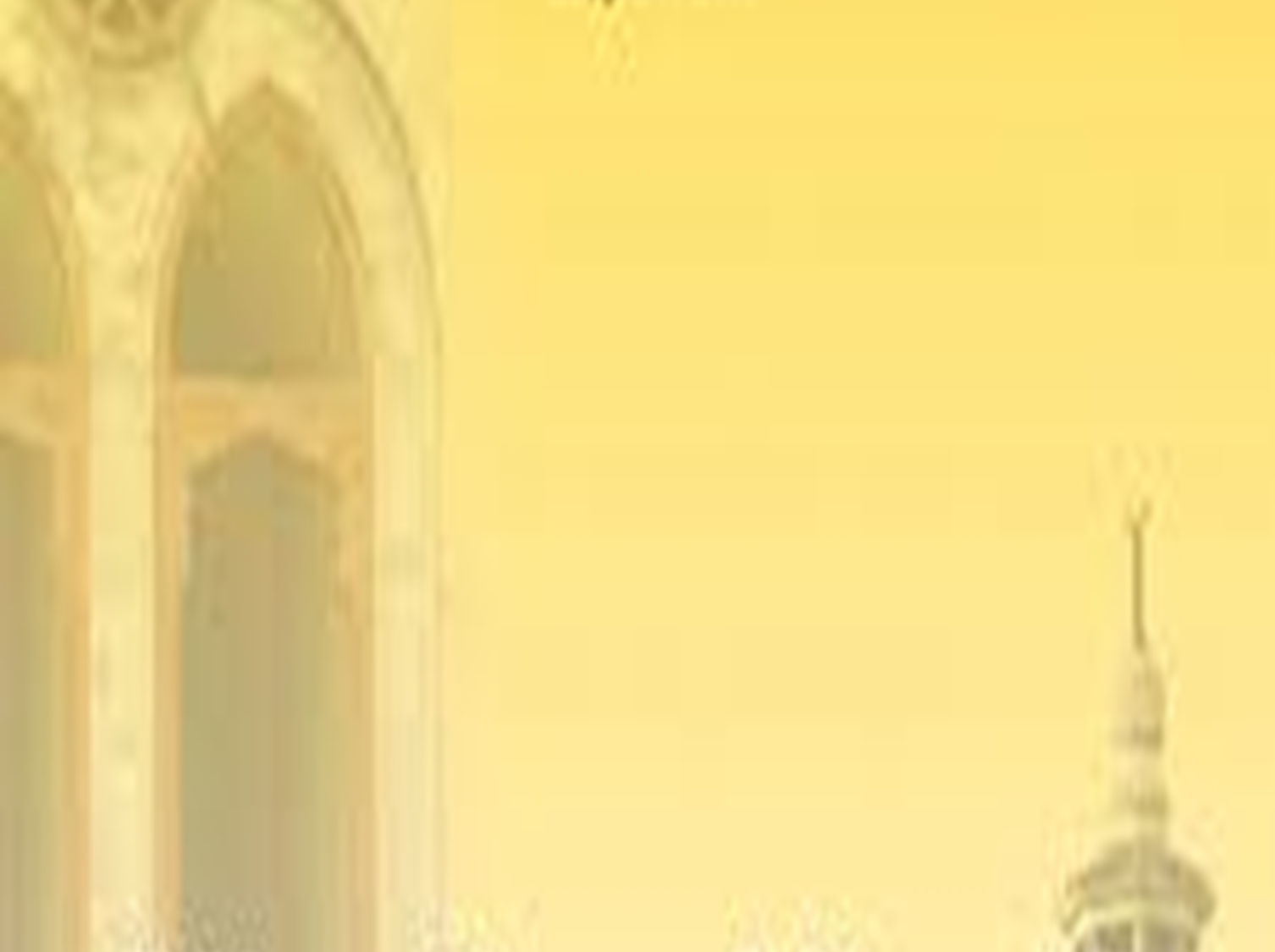 سؤال الملك
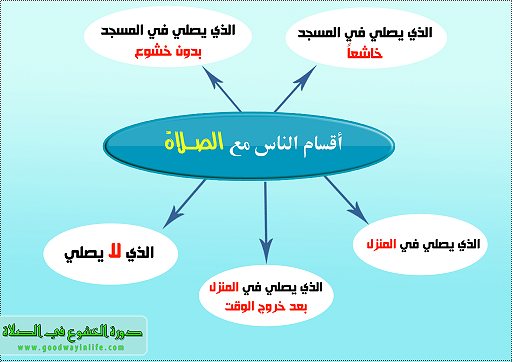 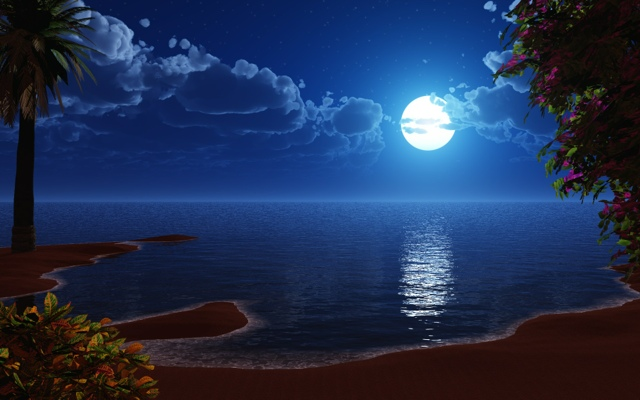 محطات عملية
تعيننا على الخشوع
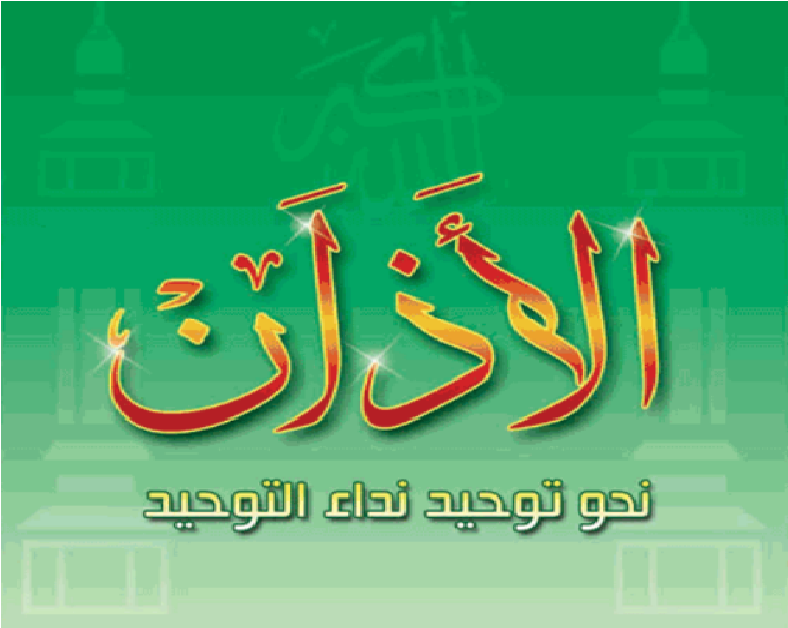 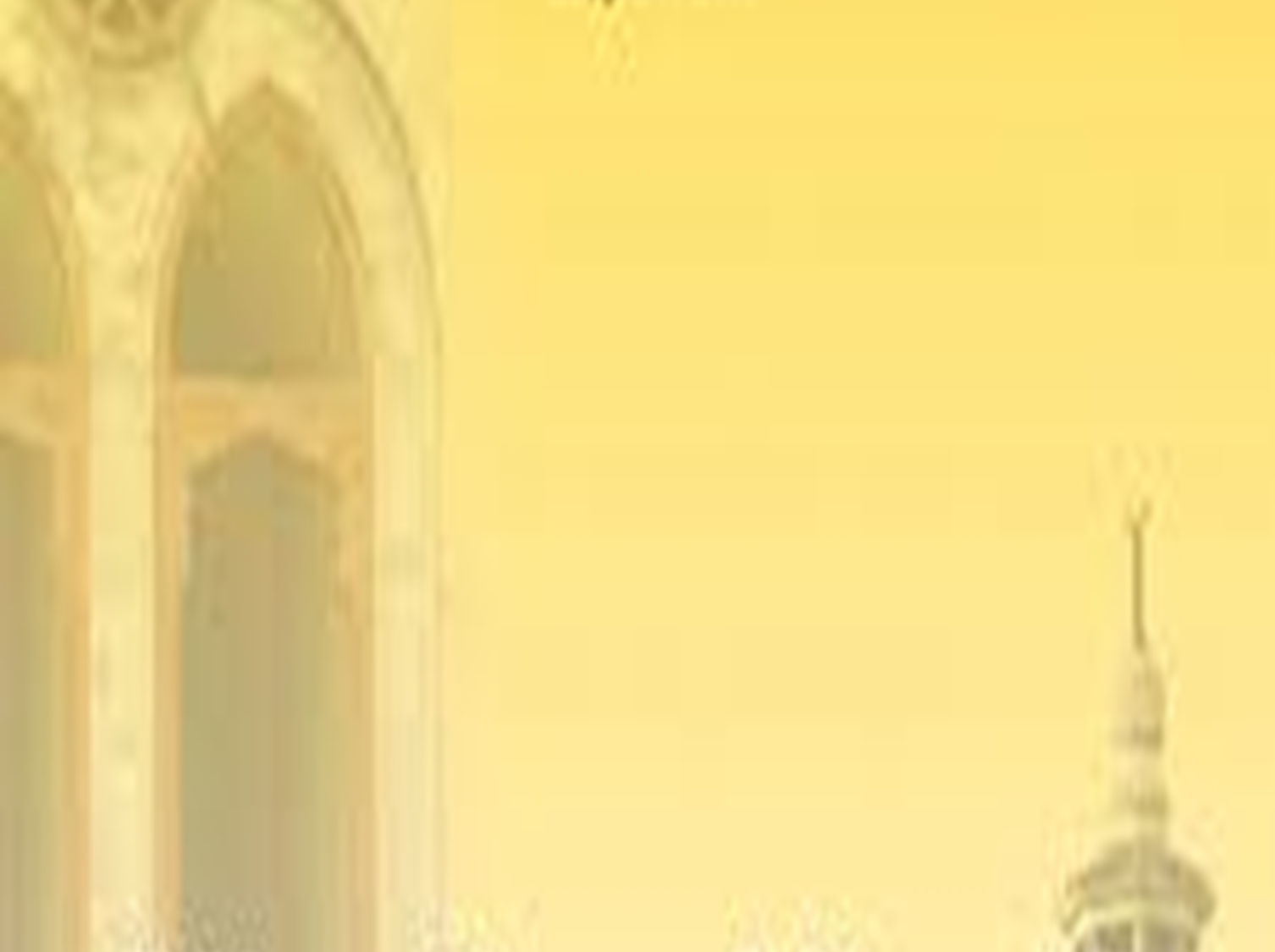 أسرار الآذان
يطرد الشيطان : «إذا نودي للصلاة أدبر الشيطان و له دراد حتى لا يسمع التأذين».
فرصة لتضاعف أجر صلاتك : «المؤذن يغفر له مد صوته و صدقه من سمعه من رطب و يابس و له أجر من صلى معه».
«قل مثل ما يقول فلك مثل أجره».
نداء يدعوك للقاء الحبيب «أغلى حبيب».
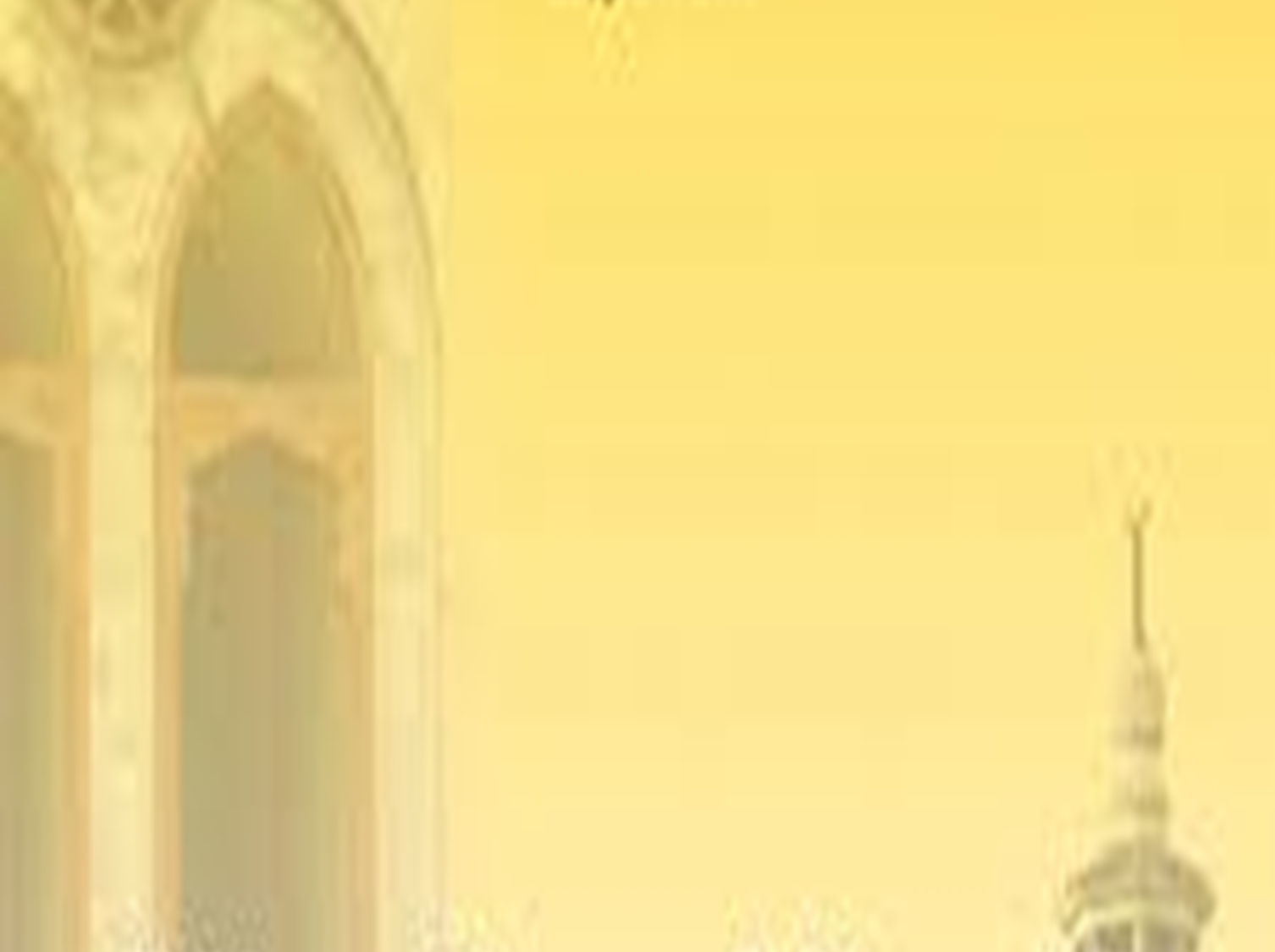 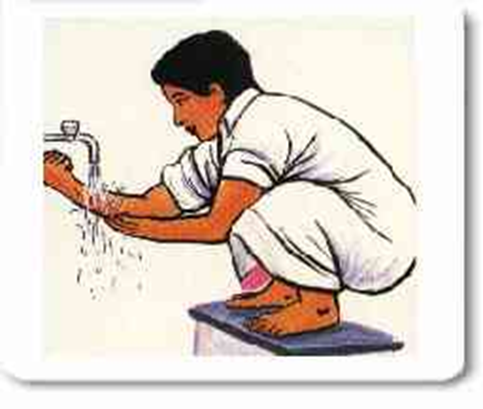 الوضوء
الصلاة تبدأ قبل تكبيرة الإحرام بكثير
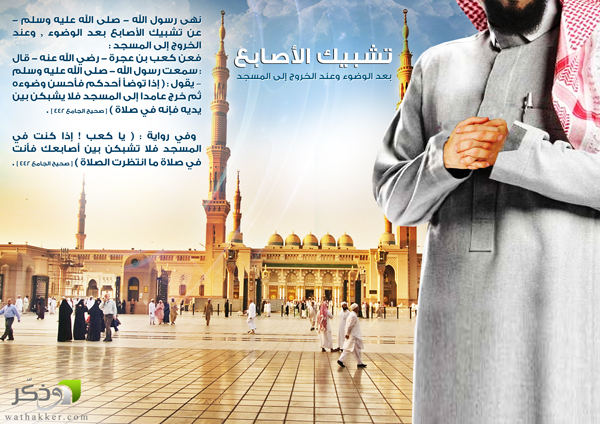 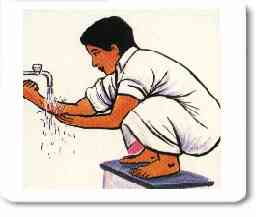 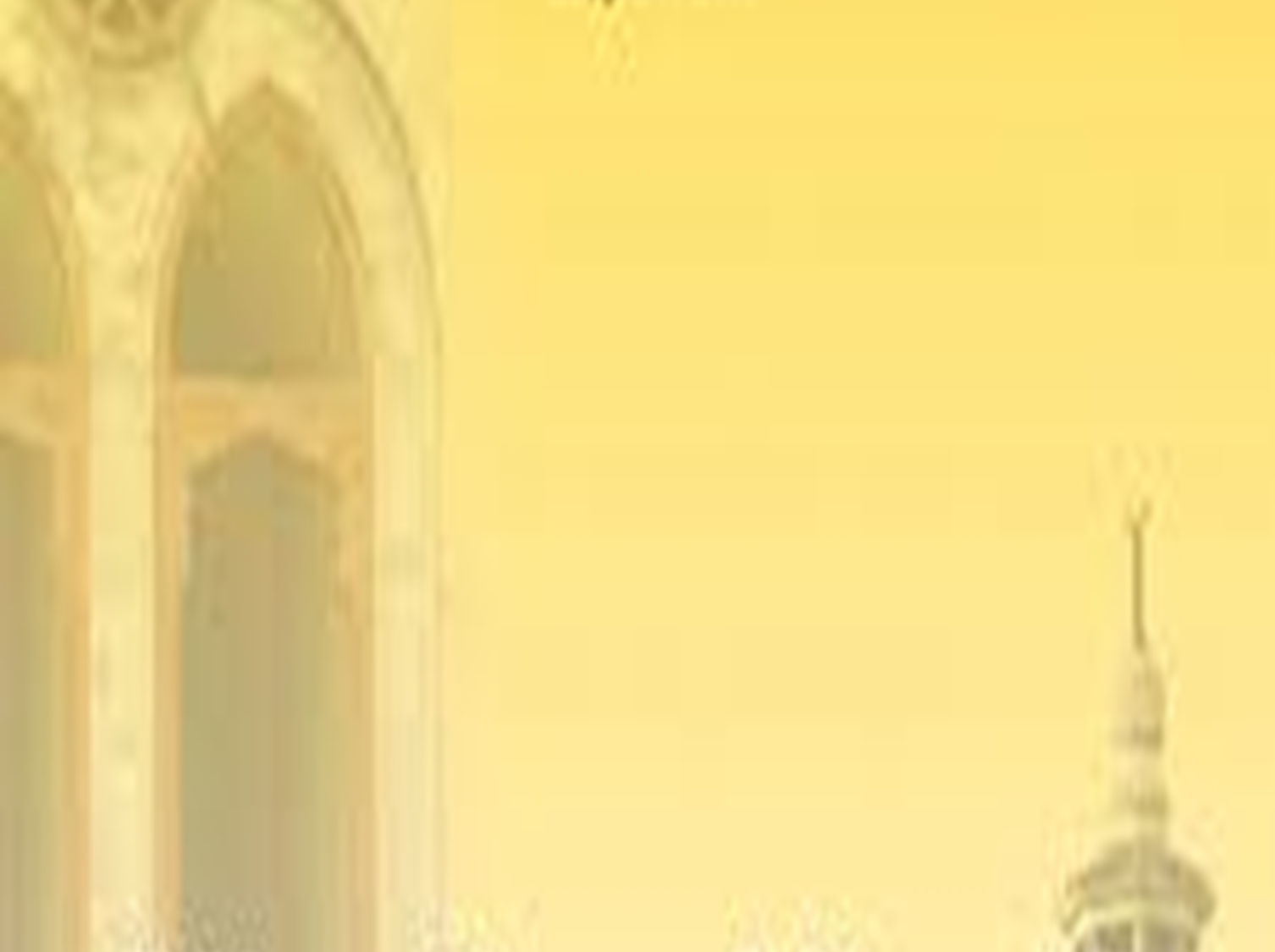 الوضوء
ضاعف الأجر بتعظيم النية :
	- استباحة الصلاة.
	- امتثال أمر الله عز و جل.
	- الاقتداء بالحبيب 	المصطفى.
	- تكفير السيئات.
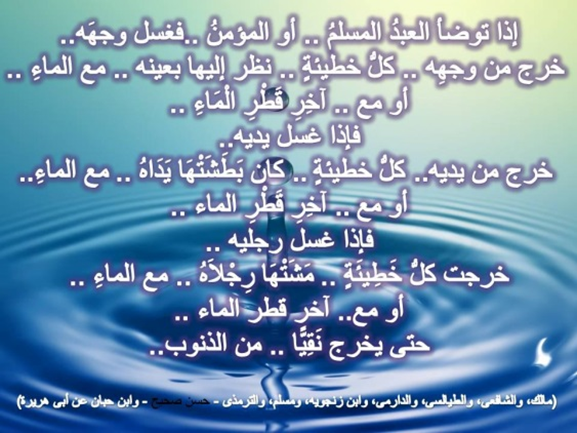 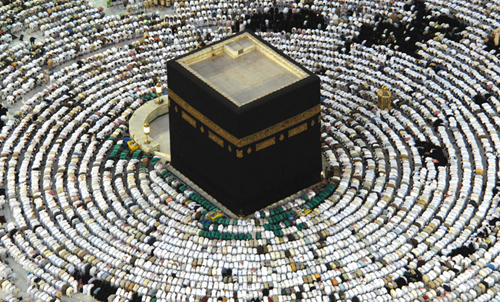 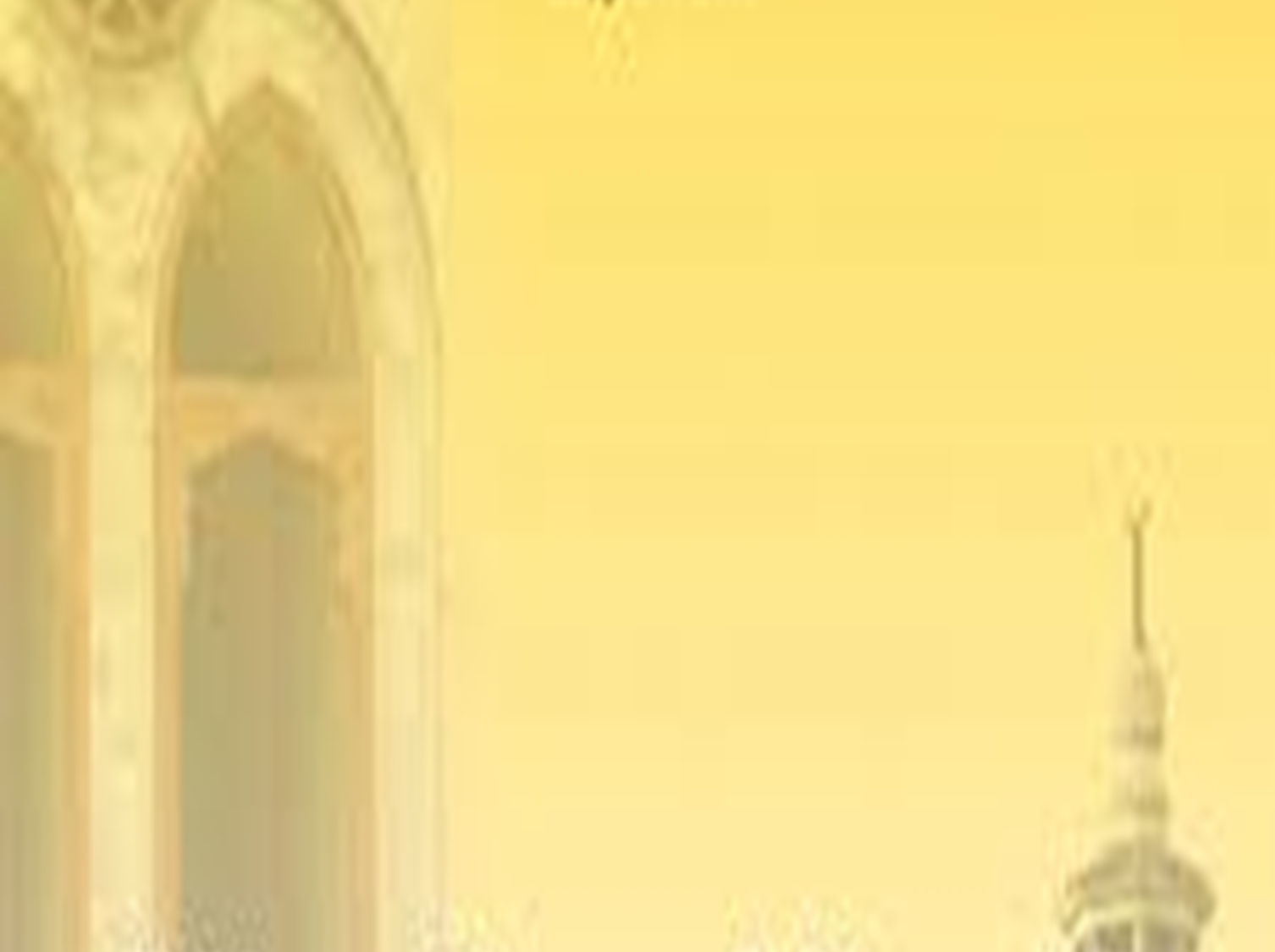 استقبال القبلة و التزين لله عز و جل
اذكري ستر الله عليك.
تجملي لله عز و جل : إذا قابل الحبيب حبيبه، استعد له أحسن استعداد.
استقبال القبلة : ابن القيم «كيف تصح صلاة من يستقبل القبلة بجسده و ينصرف بقلبه عن رب القبلة».
اقتربنا من الدخول على مولانا.
و قبل ذلك....
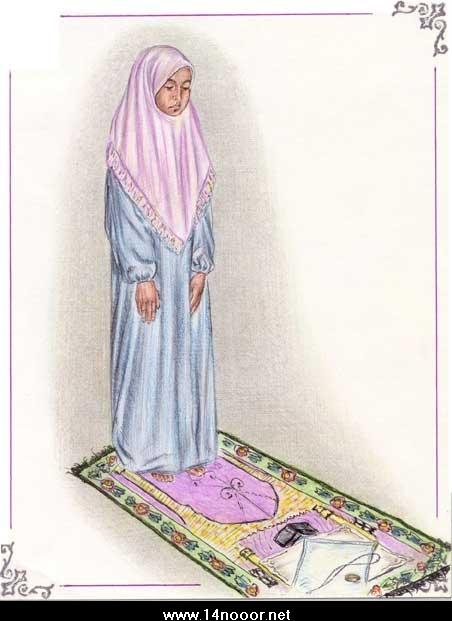 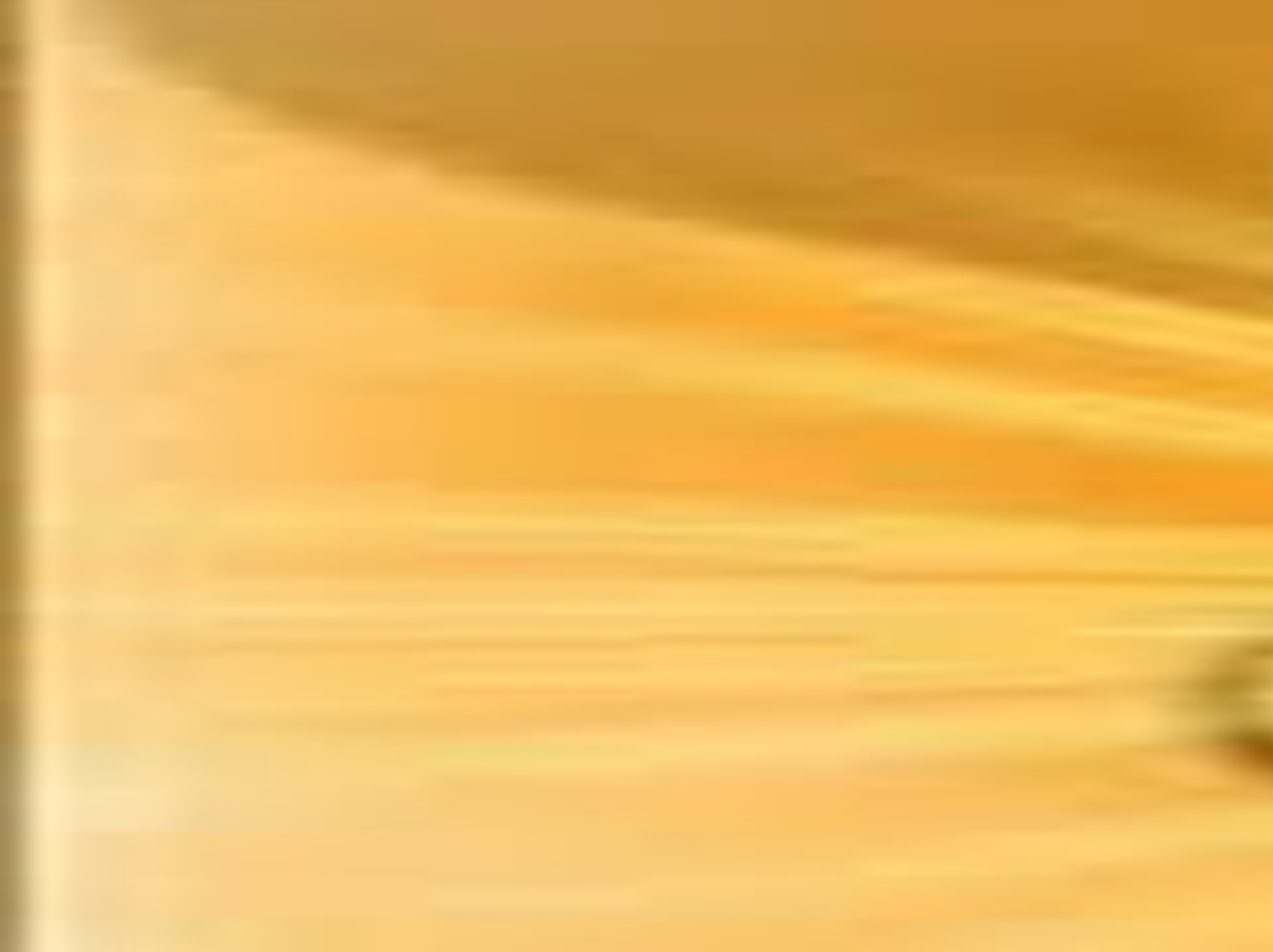 تذكري أختي الحبيبة
انتظري الآذان.
توضئي لكل صلاة.
قرآن جديد.
ابتعدي عن الزخارف.
لا تصلي خلف نائم أو متكلم.
أغلقي هاتفك.
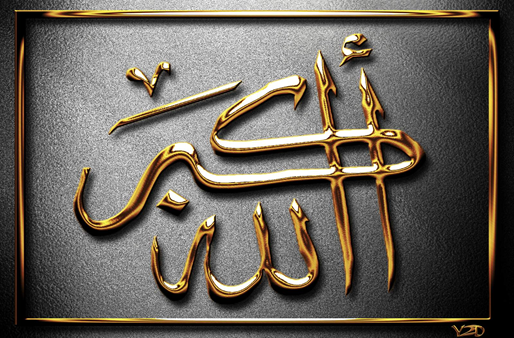 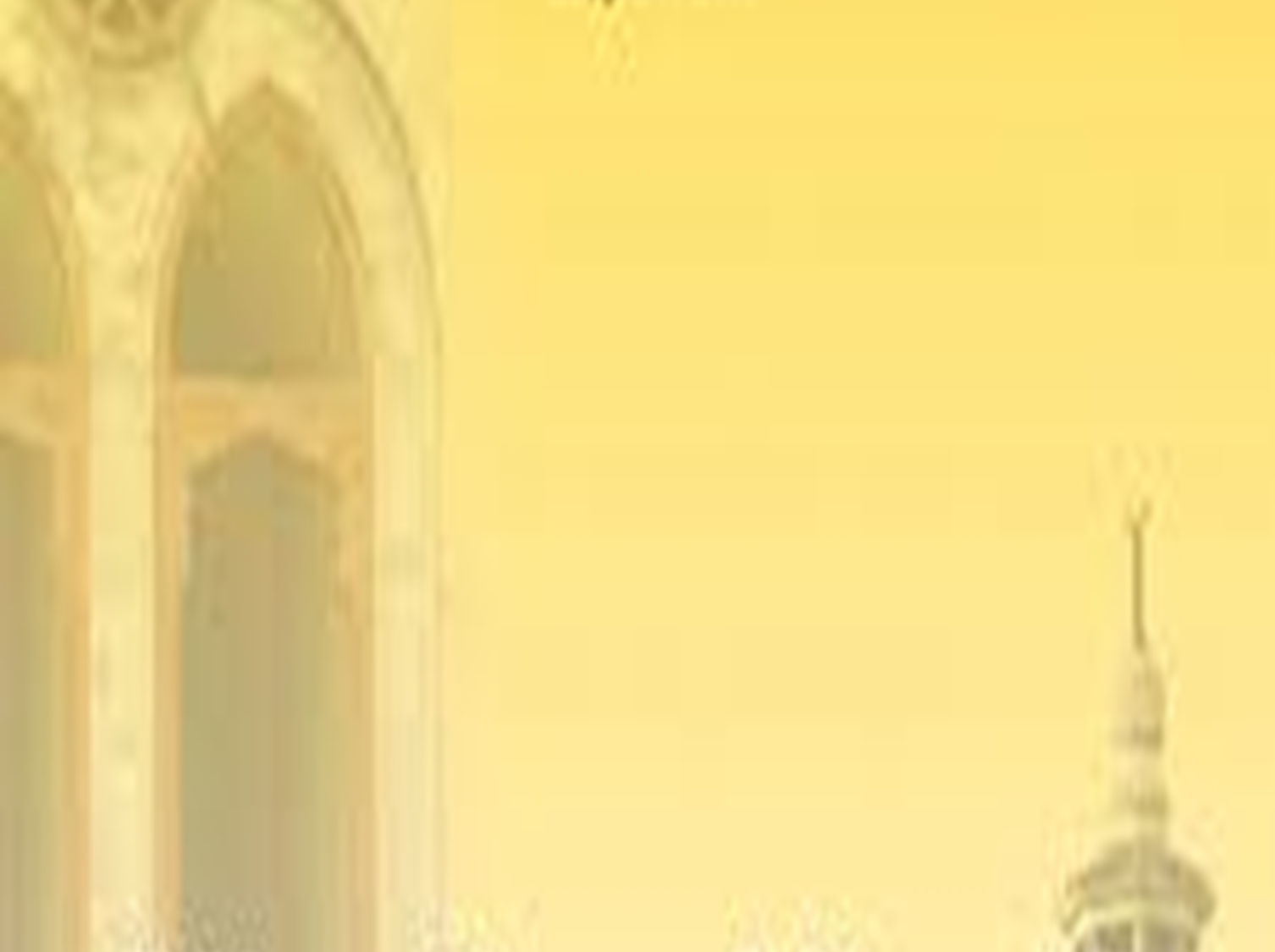 تكبيرة الإحرام
لماذا التكبير ؟ الله أكبر مما تفكر فيه.
لا تبدأ صلاتك بالكذب.
رفع اليد استسلام لله عز و جل
تكريرها : منبه
محطة مهمة : دخول في حالة نفسية فيسيولوجية روحية أخرى.
«مفتاح الصلاة الطهور و تحريمها التكبير و تحليها التسليم» حديث شريف.
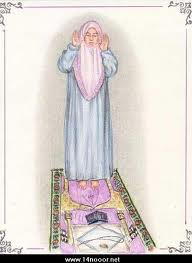 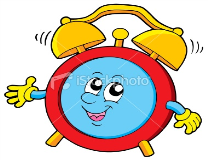 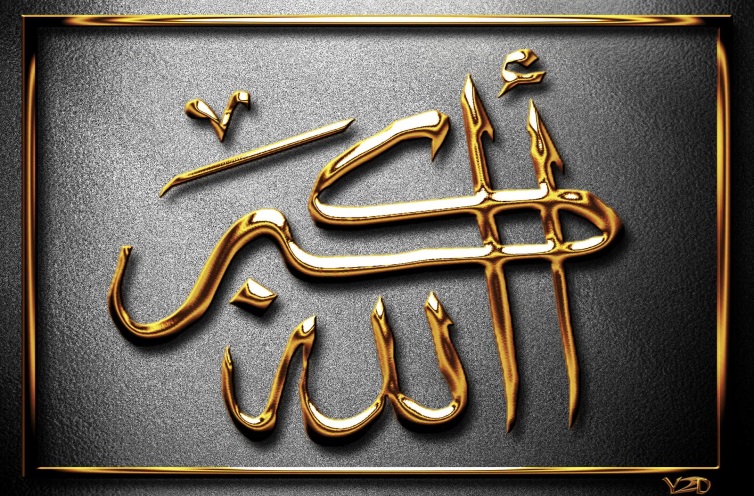 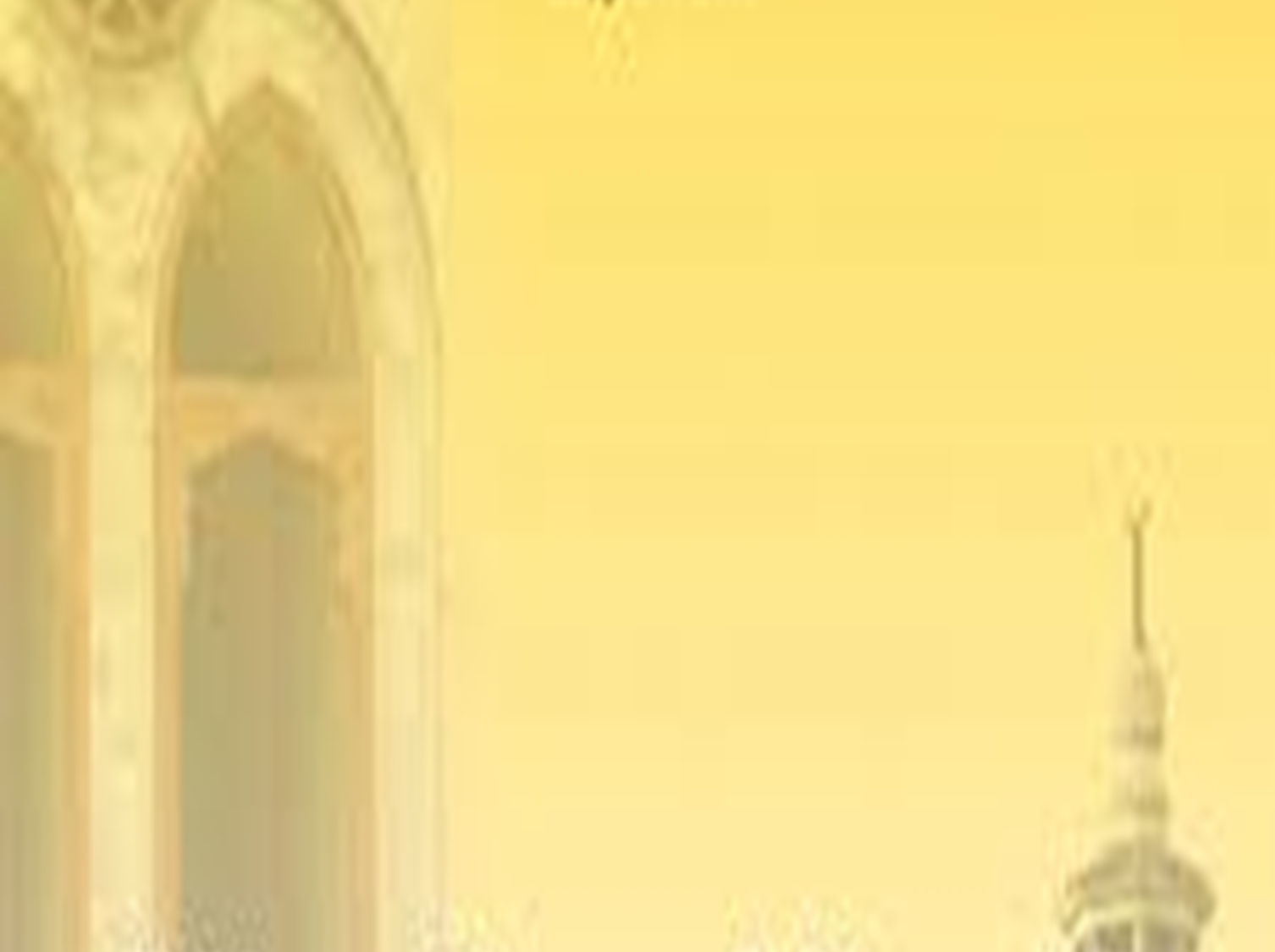 تكبيرة الإحرام
ماذا يقع ؟		
		     - الذنوب توضع على الرأس و العاتق.
		     - ينصب الله وجهه لوجه عبده.
		     - يدخل على الخط شيطان متخصص (خنزب)
هل تعرف حجمك عندما تقول الله أكبر ؟
مثال : (المذيع خلف الكاميرا)
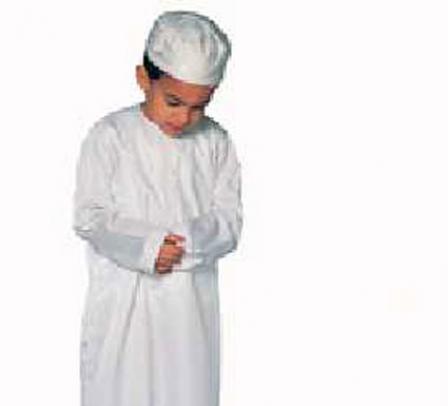 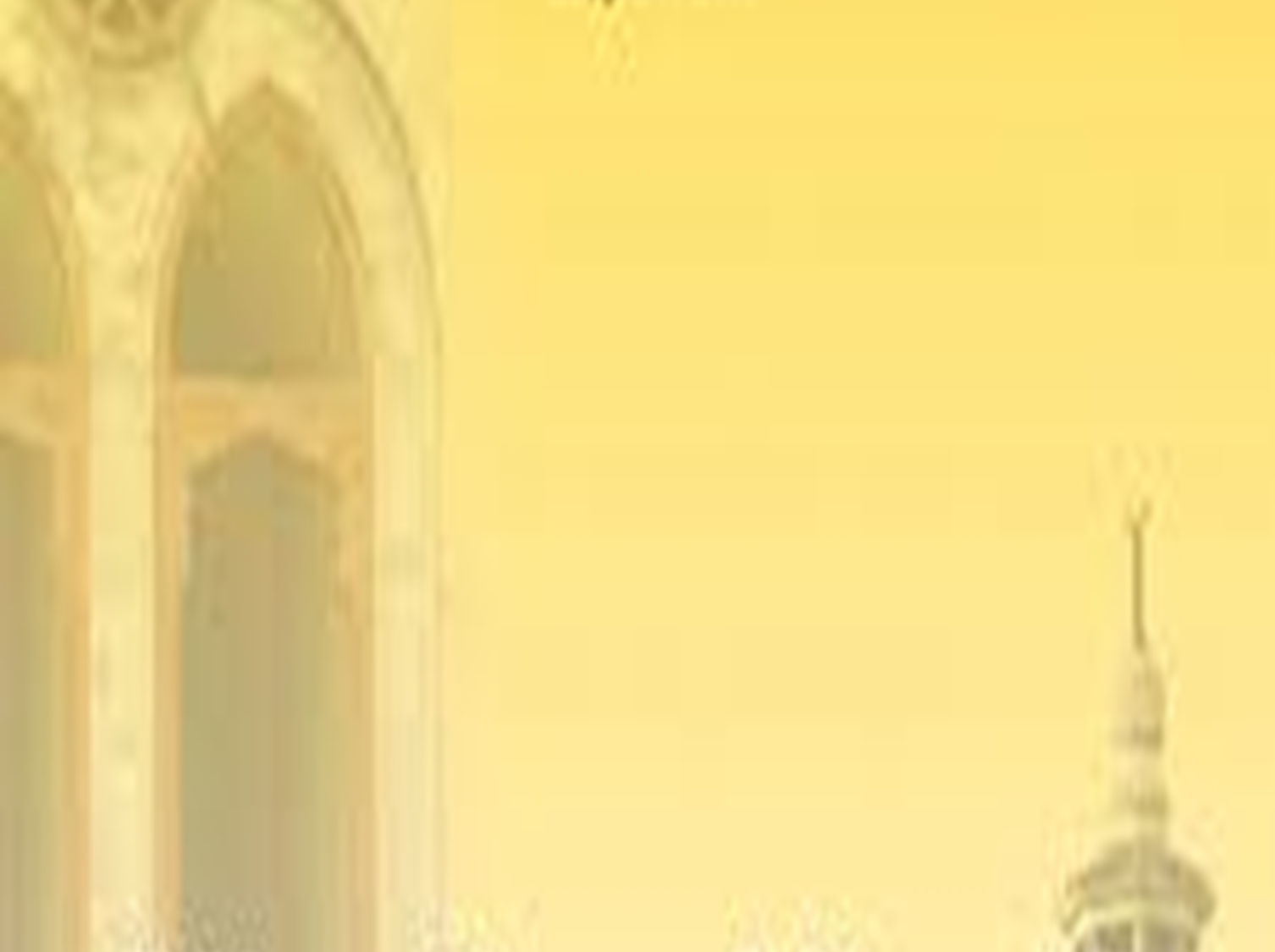 طأطأة الرأس و وضع اليدين
وقفة تليق بالعبد بين يدي سيده.
علامة المحبة : رميه بطرف بصره إلى الأرض (عمرو ابن العاص).
الإمام أحمد : هو ذل بين يدي ملك جبار عزيز.
التحية : دعاء الاستفتاح (تحيي ملك الملوك).
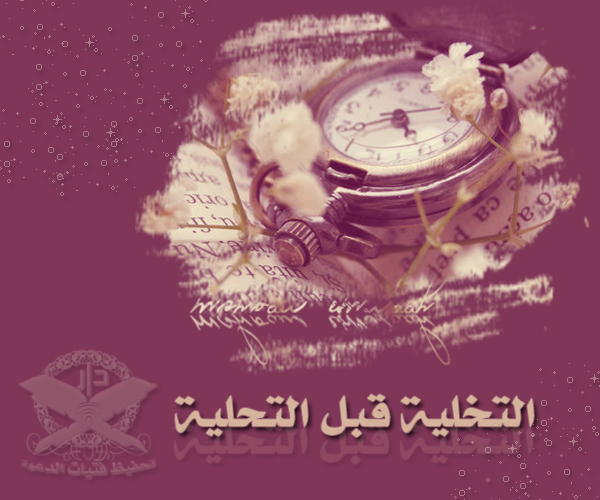 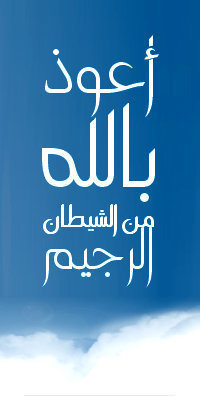 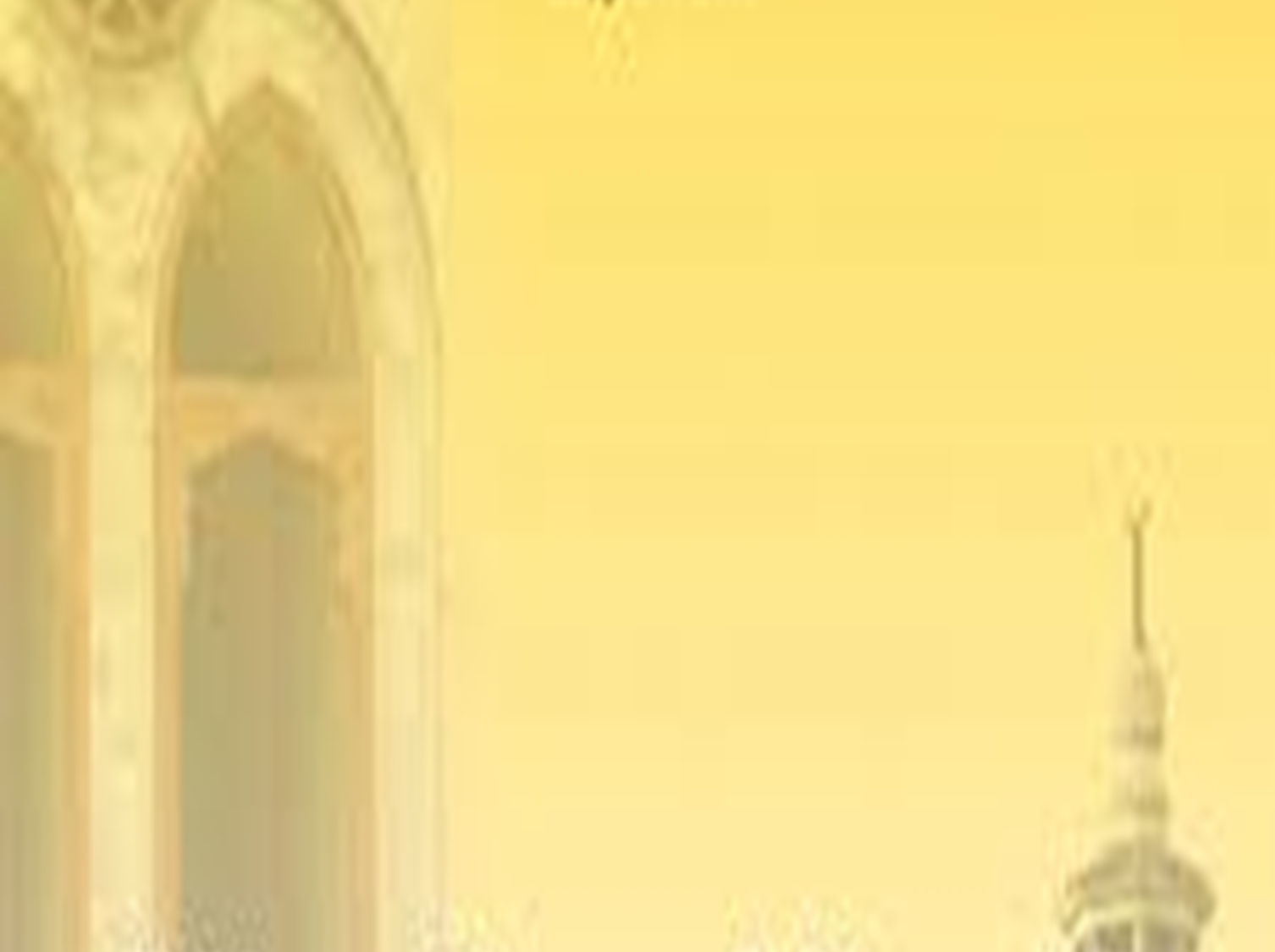 الاستعاذة
الشيطان كالذباب كلما ذب آب.
حل ممتاز للتخلص منه










قصة الشيخ و التلميذ
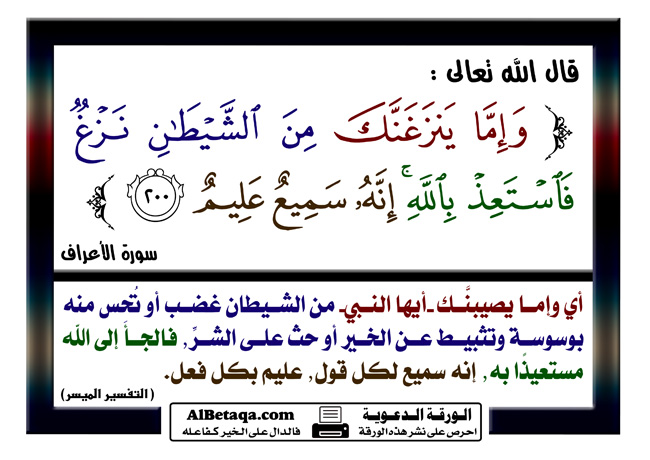 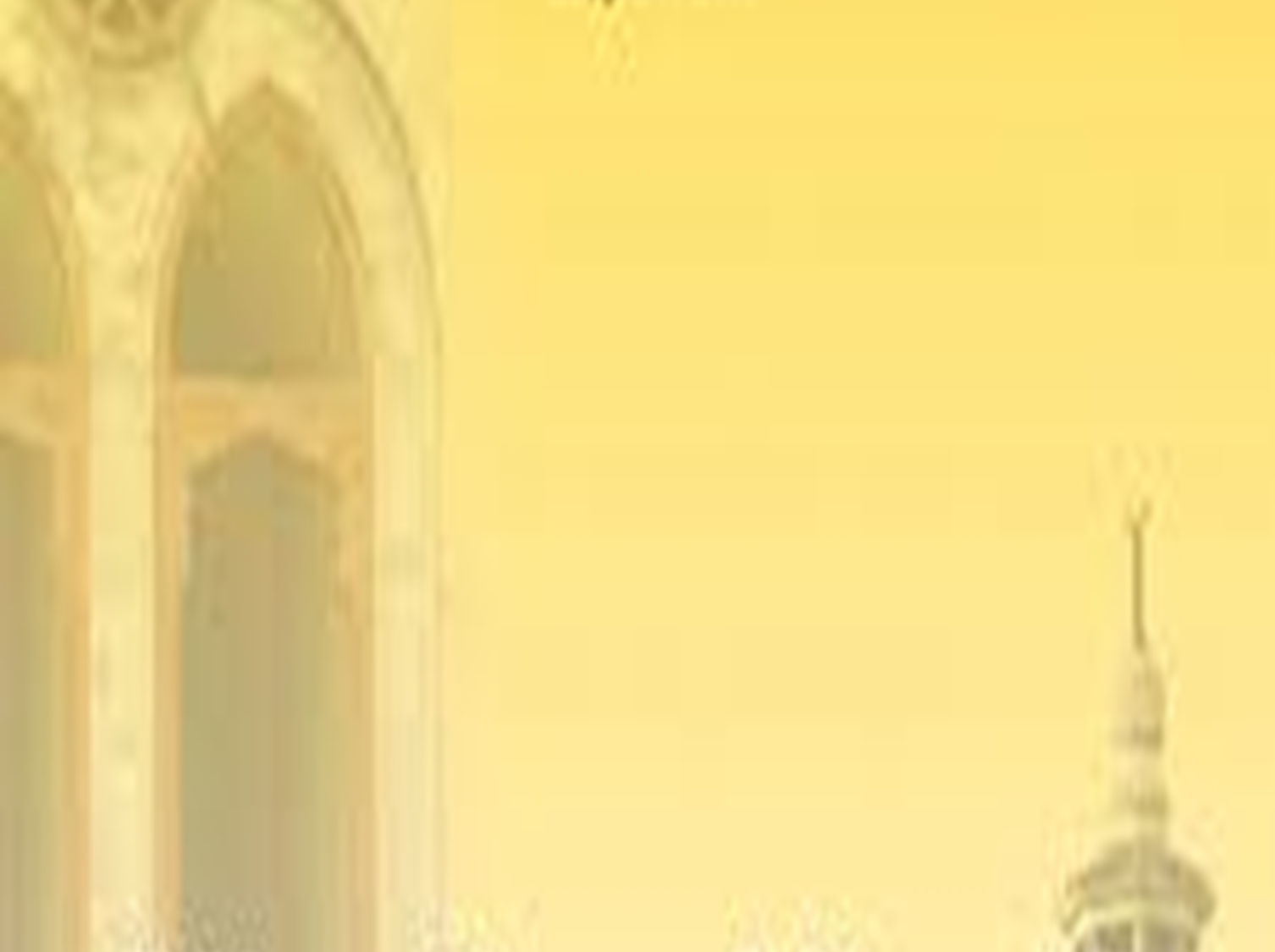 الاستعاذة
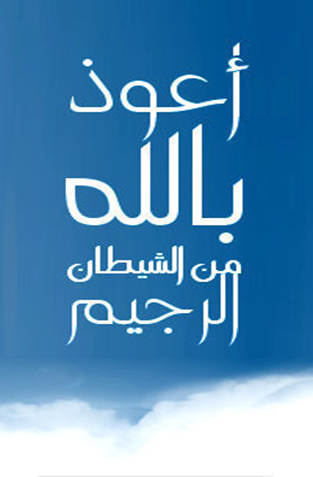 آلية دخوله عليك : له باب إذا أغلق لا يدخل
«إذا قام العبد يصلي يقول ربنا ارفعوا الحجب إذا التفت العبد يقول عز و جل ارخوا الحجب».
قصة الرجل و الكنز
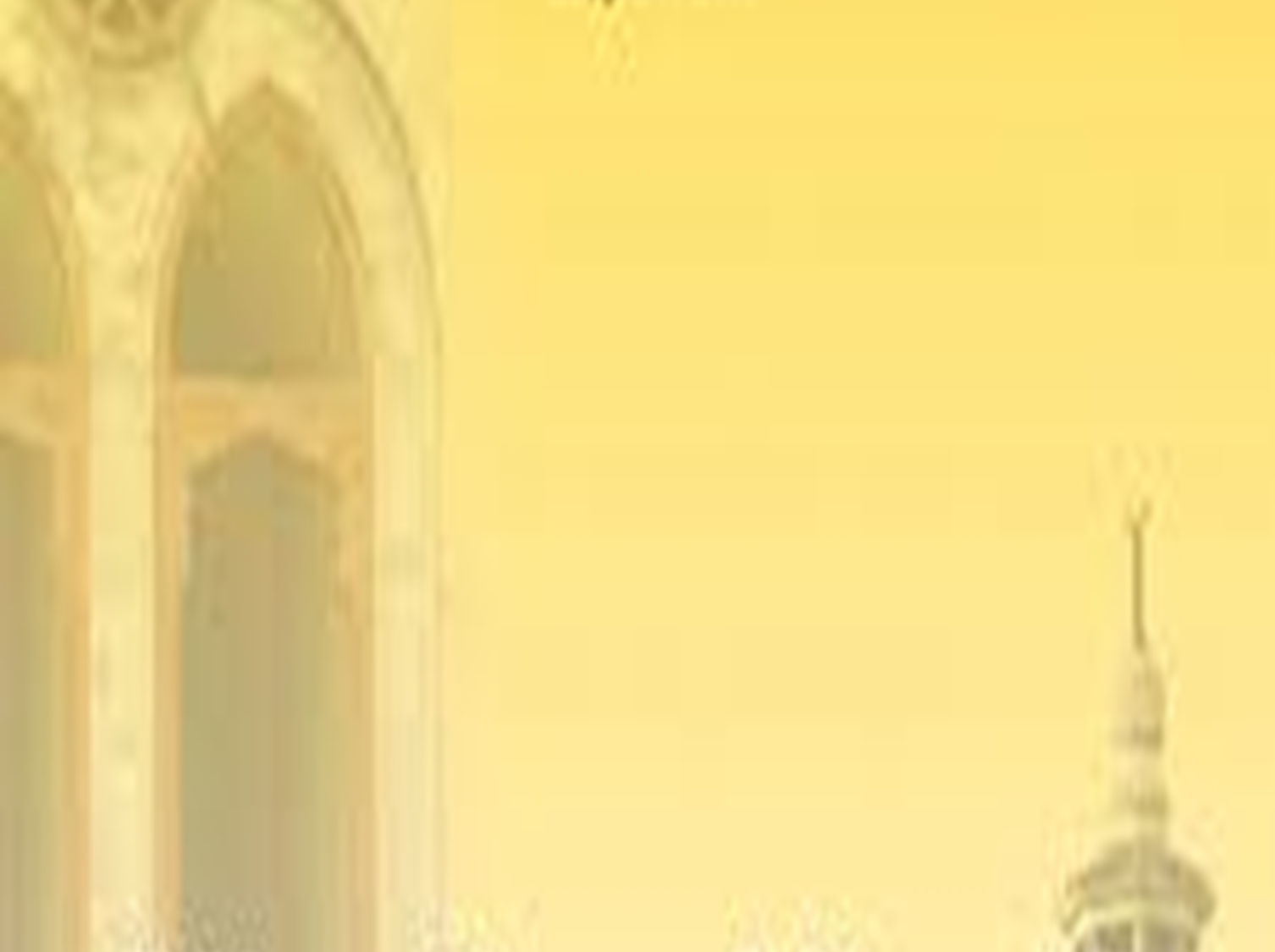 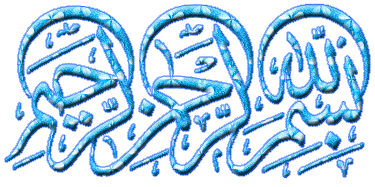 بداية الحوار الذي يبدأ بينك و بين حبيبك :
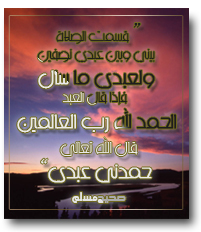 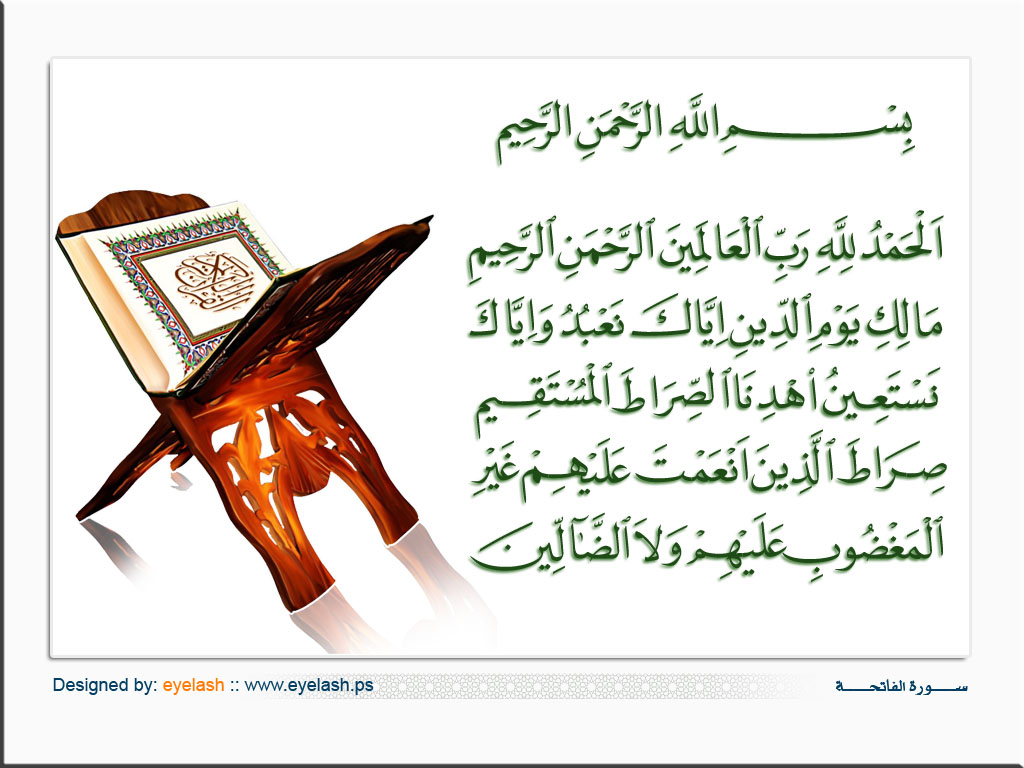 أسرار الفاتحة
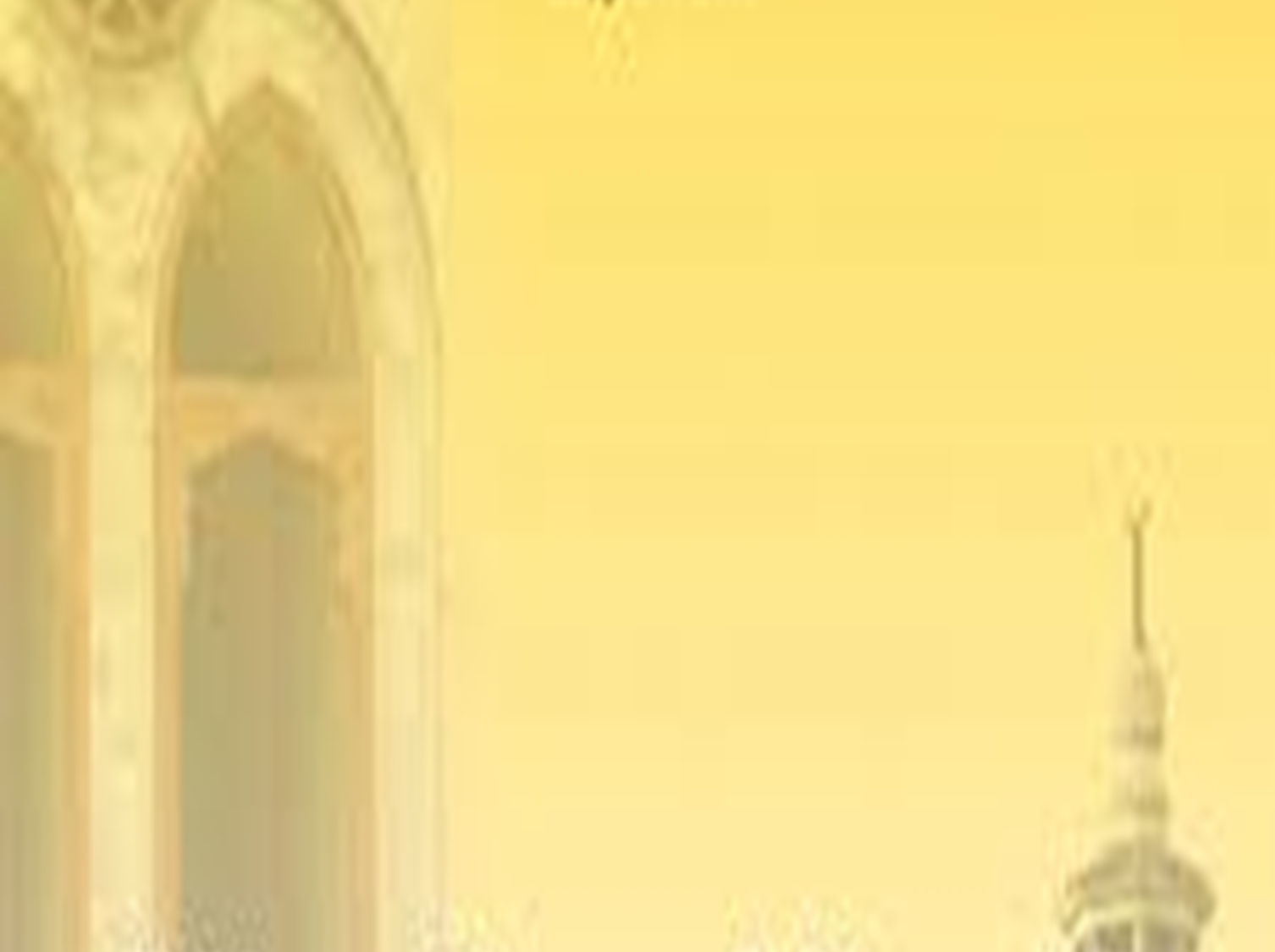 الحمد لله رب العالمين
إثبات الكمال مع المحبة.
 الحمد لله الذي جعل الربوبية عنده.
 العالمين : لا نهاية.
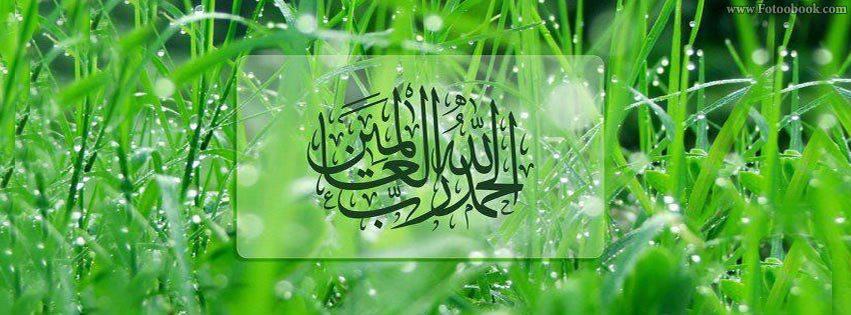 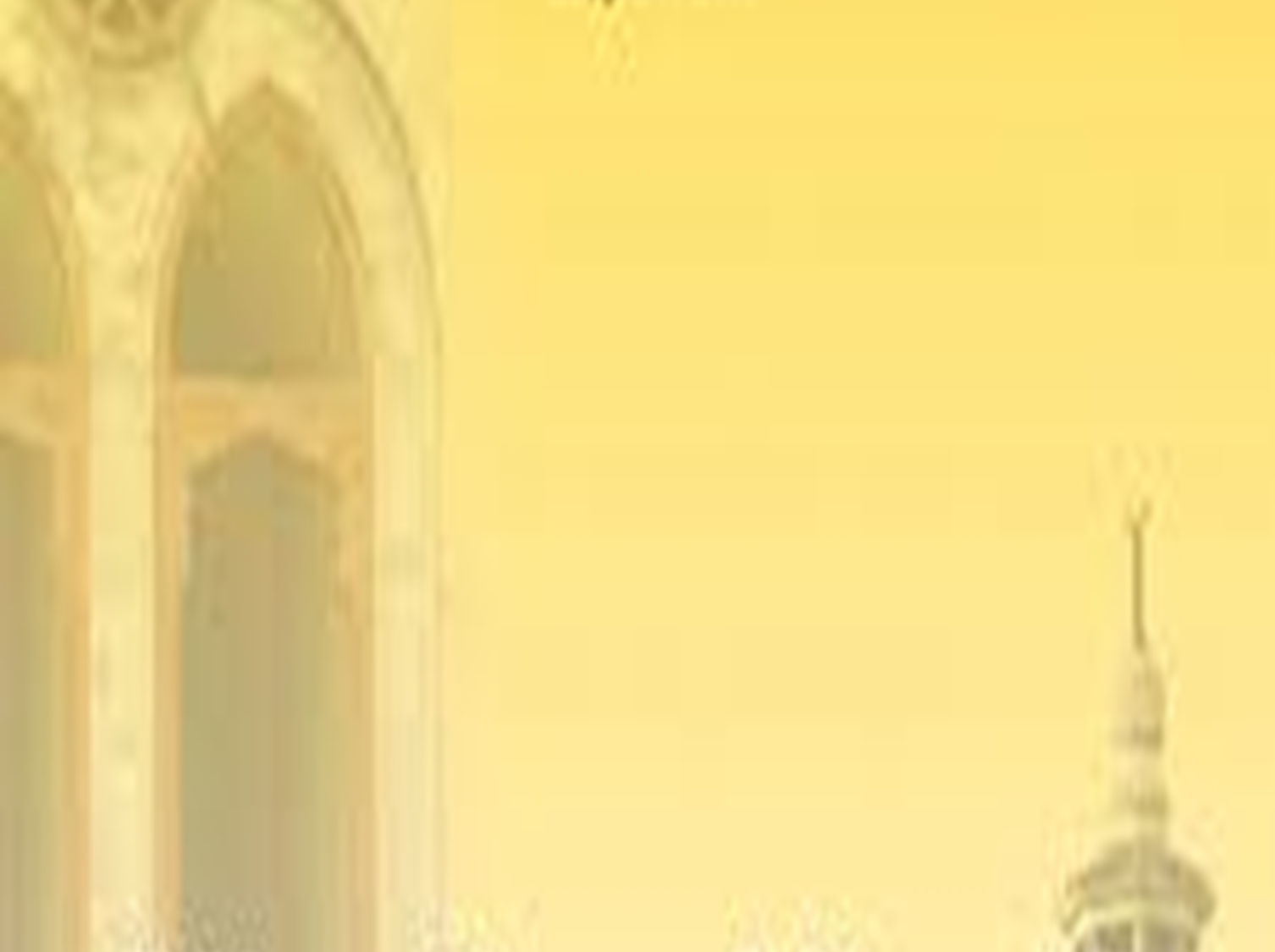 الرحمان الرحيم
بعد الحمد لله 	 ربوبية أخذ و انتقام أم ربوبية رحمة و أنعام.
 الرحمان : الرحمة الواسعة.
 الرحيم : يوصل الرحمة لعباده.
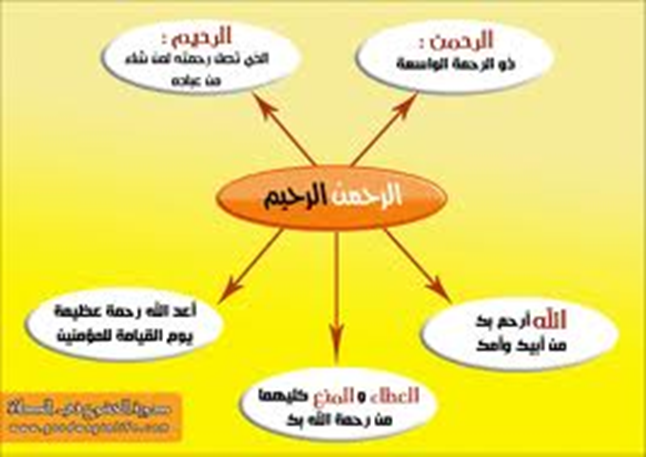 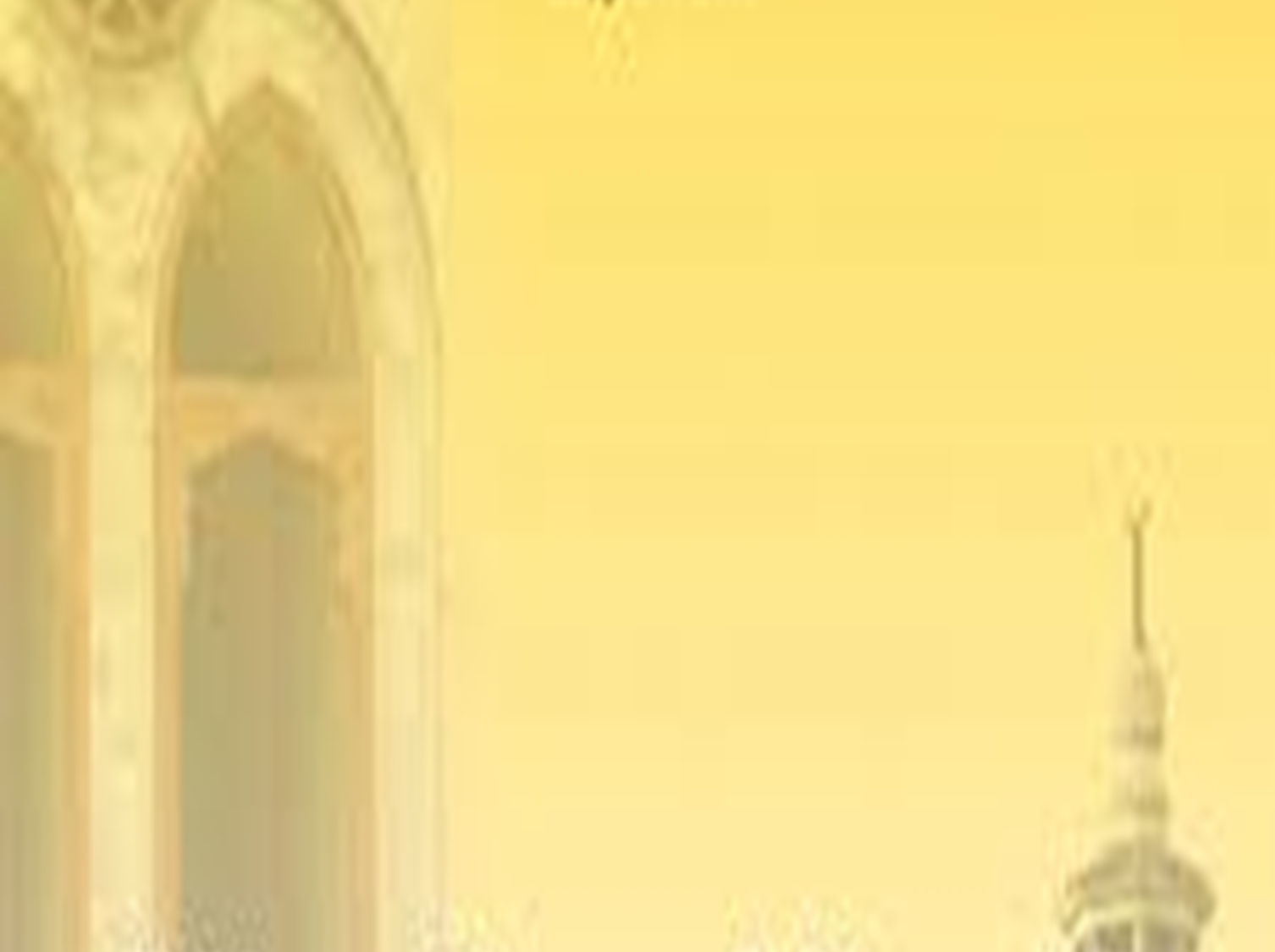 ملك يوم الدين
و هو يوم عظيم.
يملكه سبحانه ليؤنسهم.
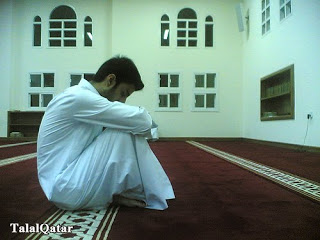 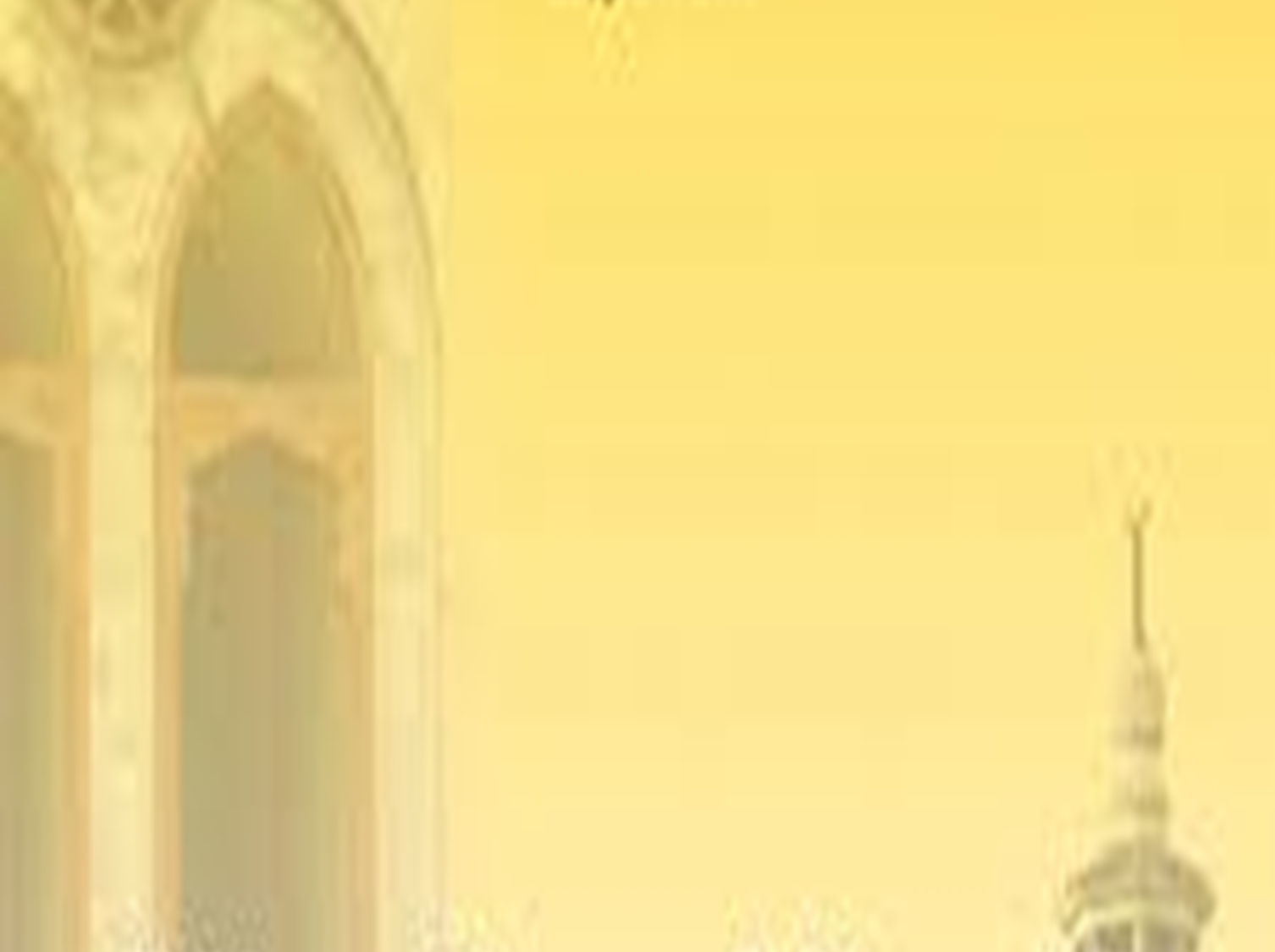 إياك نعبد و إياك نستعين
100 كتاب	4 كتب		القرآن 	مفصل		أم الكتاب	إياك نعبد و إياك نستعين.
 العبادة لله عز و جل و الاستعانة للعبد.
 تشفيك من مرض الرياء و الكبرياء.
 أحد  الصالحين.
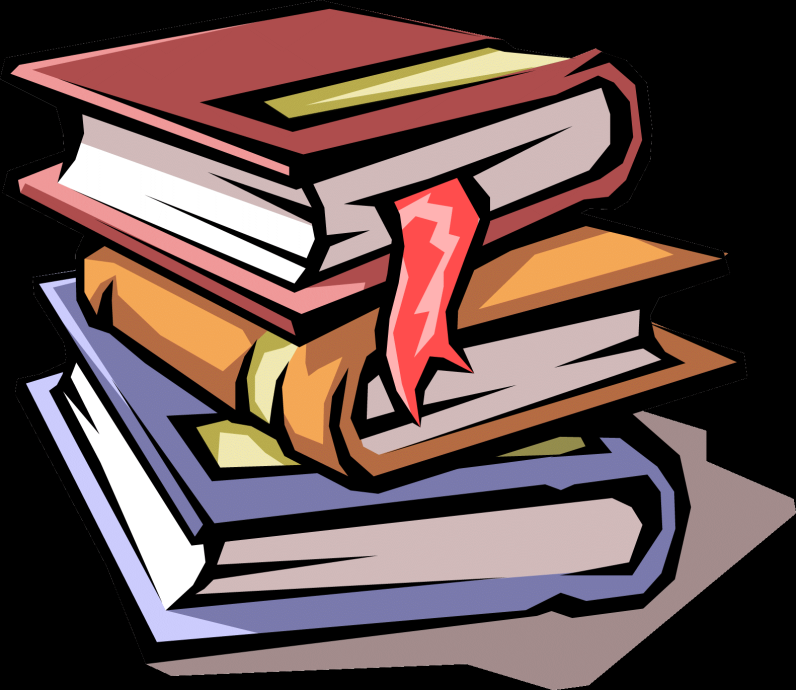 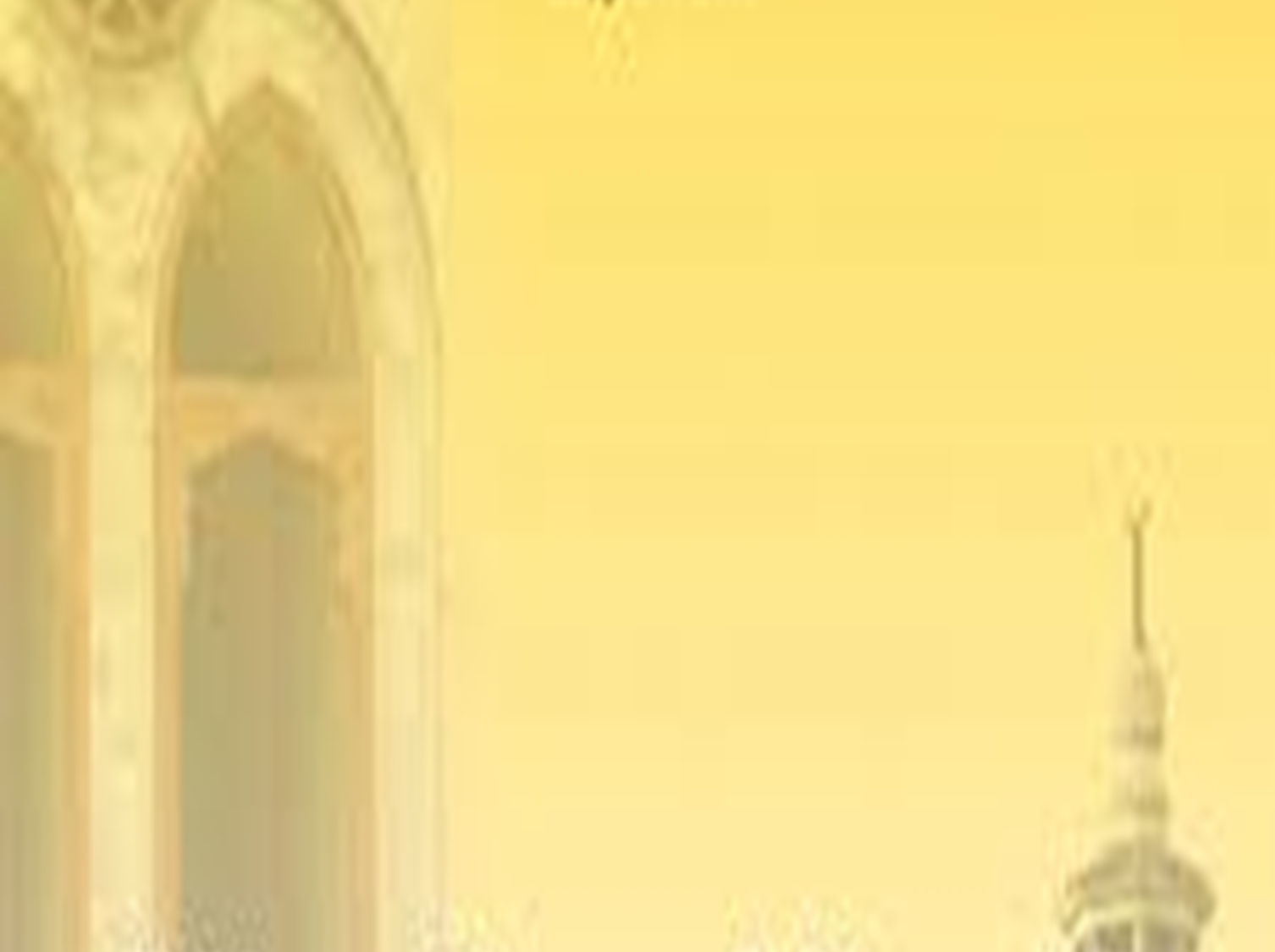 إهدنا الصراط المستقيم
دعاء عظيم	يقين.
 نعلم الطريق أولا نعلم	   نقدر أو لا نقدر	  إخلاص	متابعة		الثبات حتى الممات.
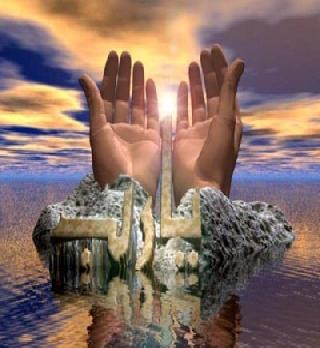 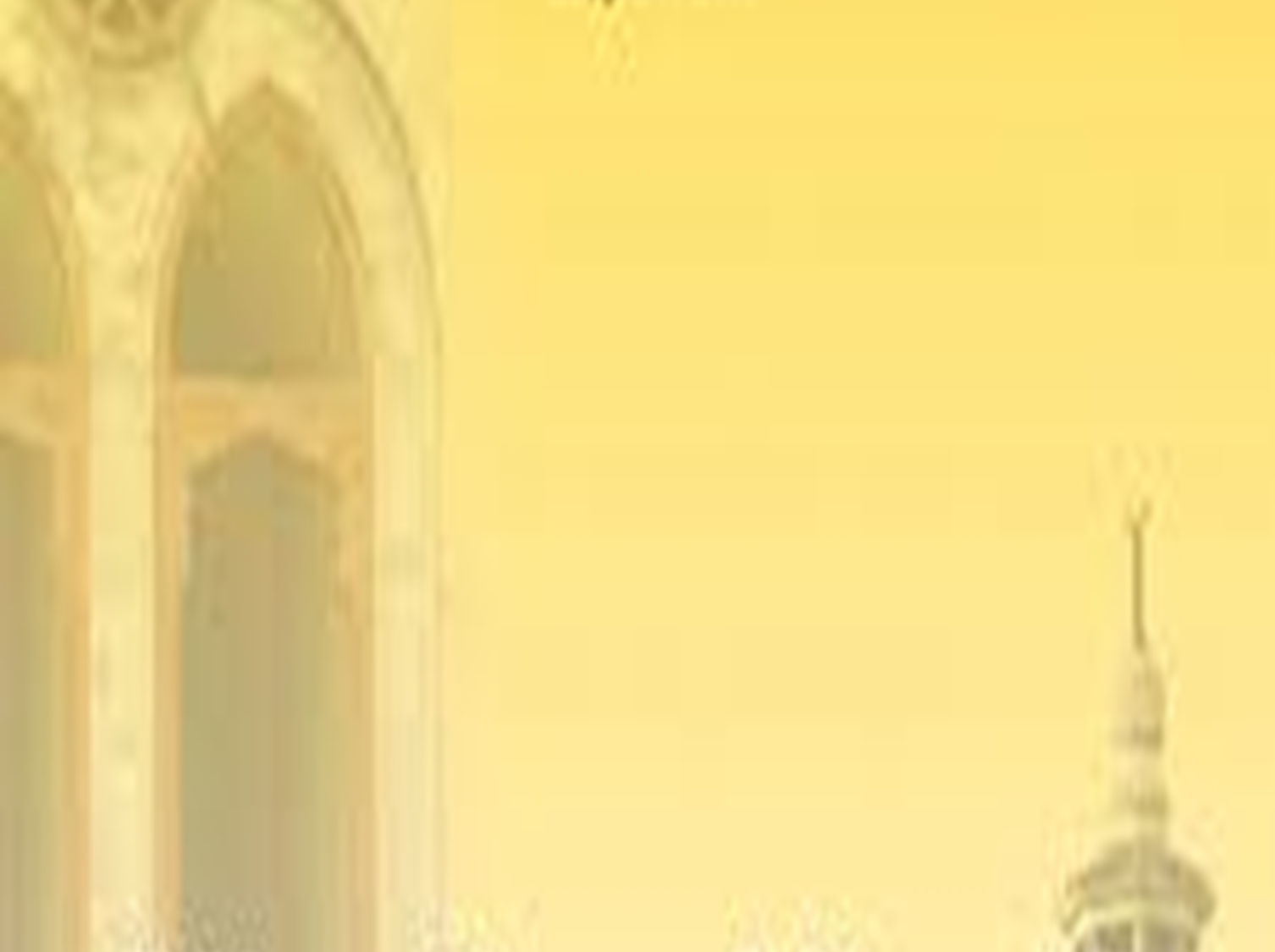 صراط الذين أنعمت عليهم
جعل الله عز و جل لعباده من نتسلى به حتى يخفف عنا وحشة الطريق.
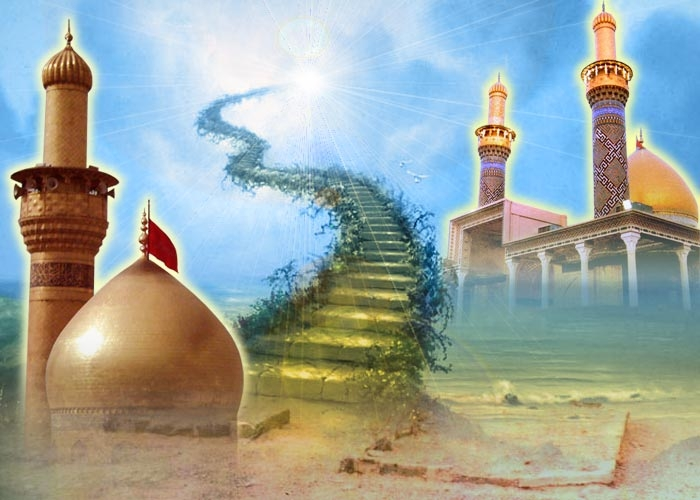 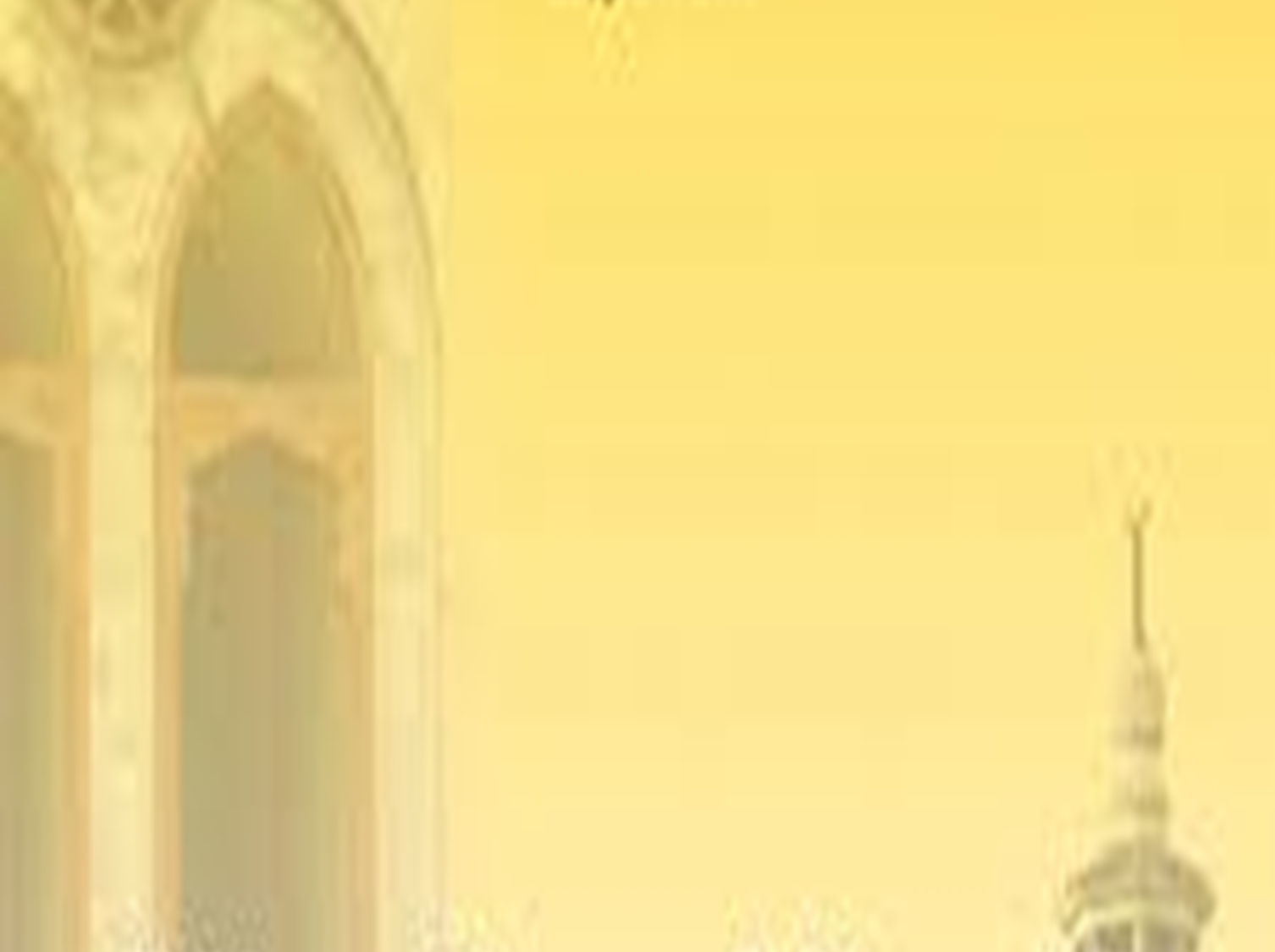 غير المغضوب عليهم و لا الضالين
المغضوب عليهم : يعلمون الحق و لا يعملون به.
 الضالين : يعملون بلا علم.
 آمين : مغفرة ذنوب
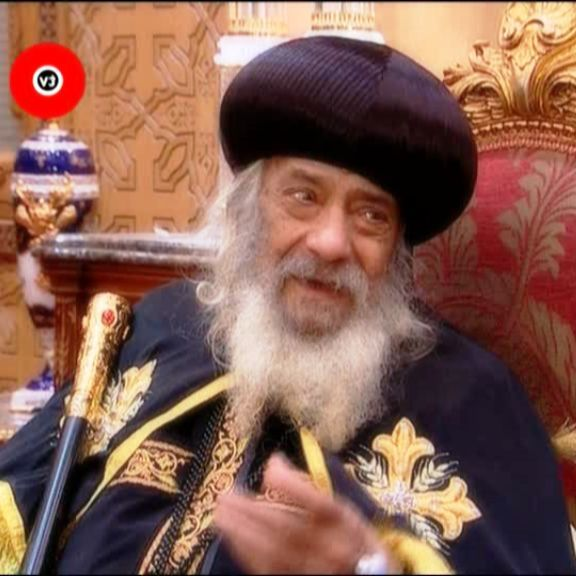 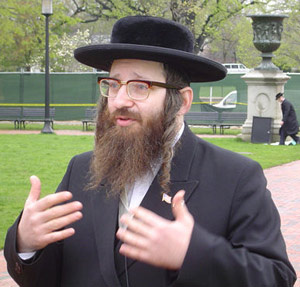 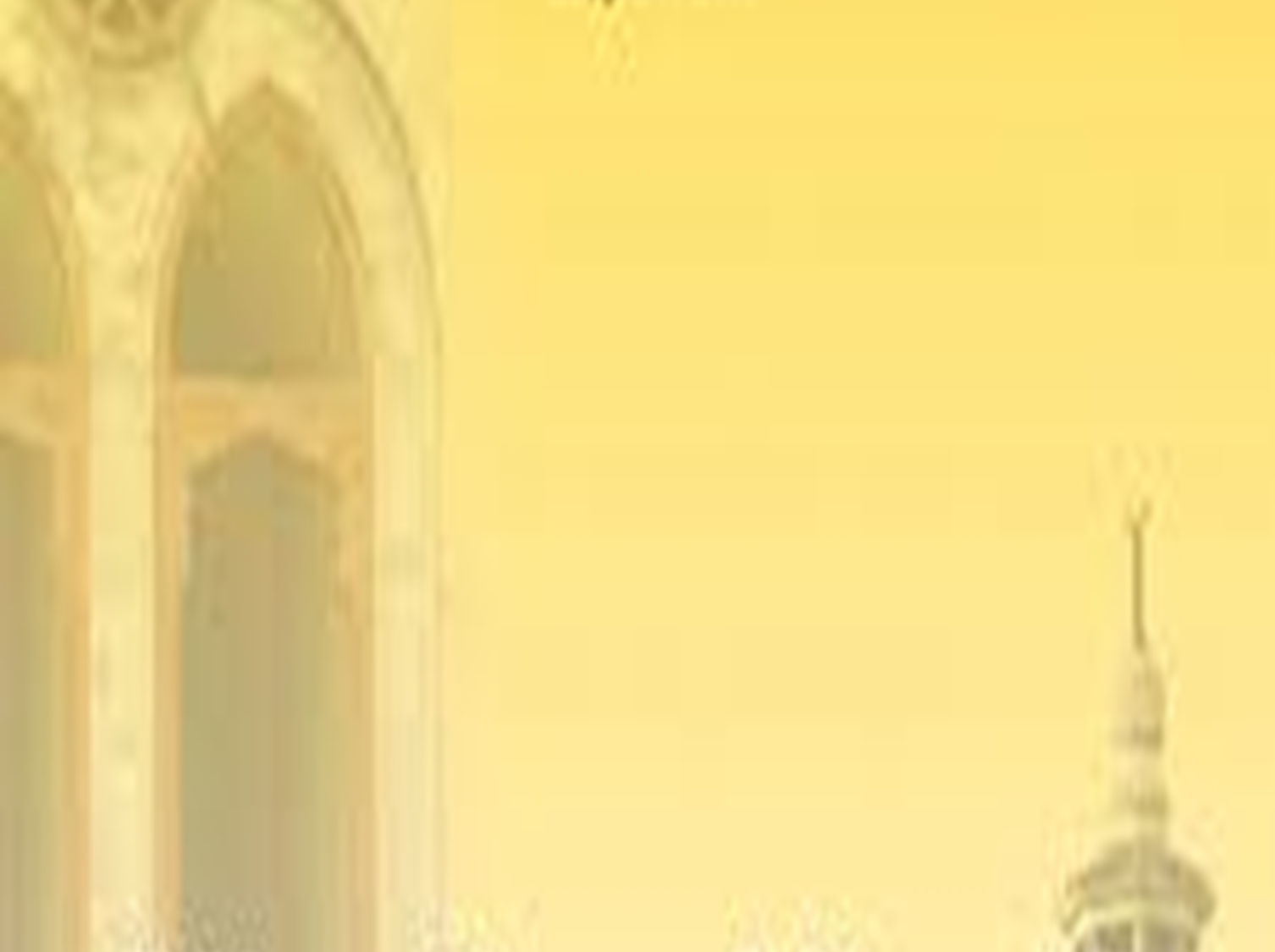 قراءة سورة
«إني نهيت أن أقرأ القرآن في الركوع و السجود»
أشرف ذكر	     أشرف هيئة.
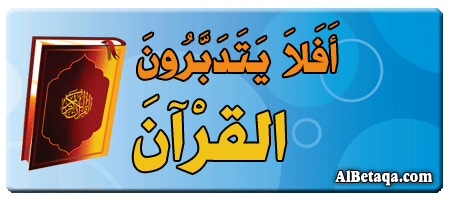 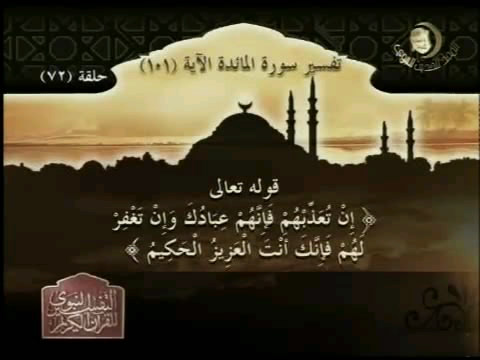 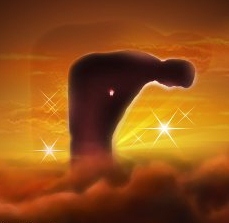 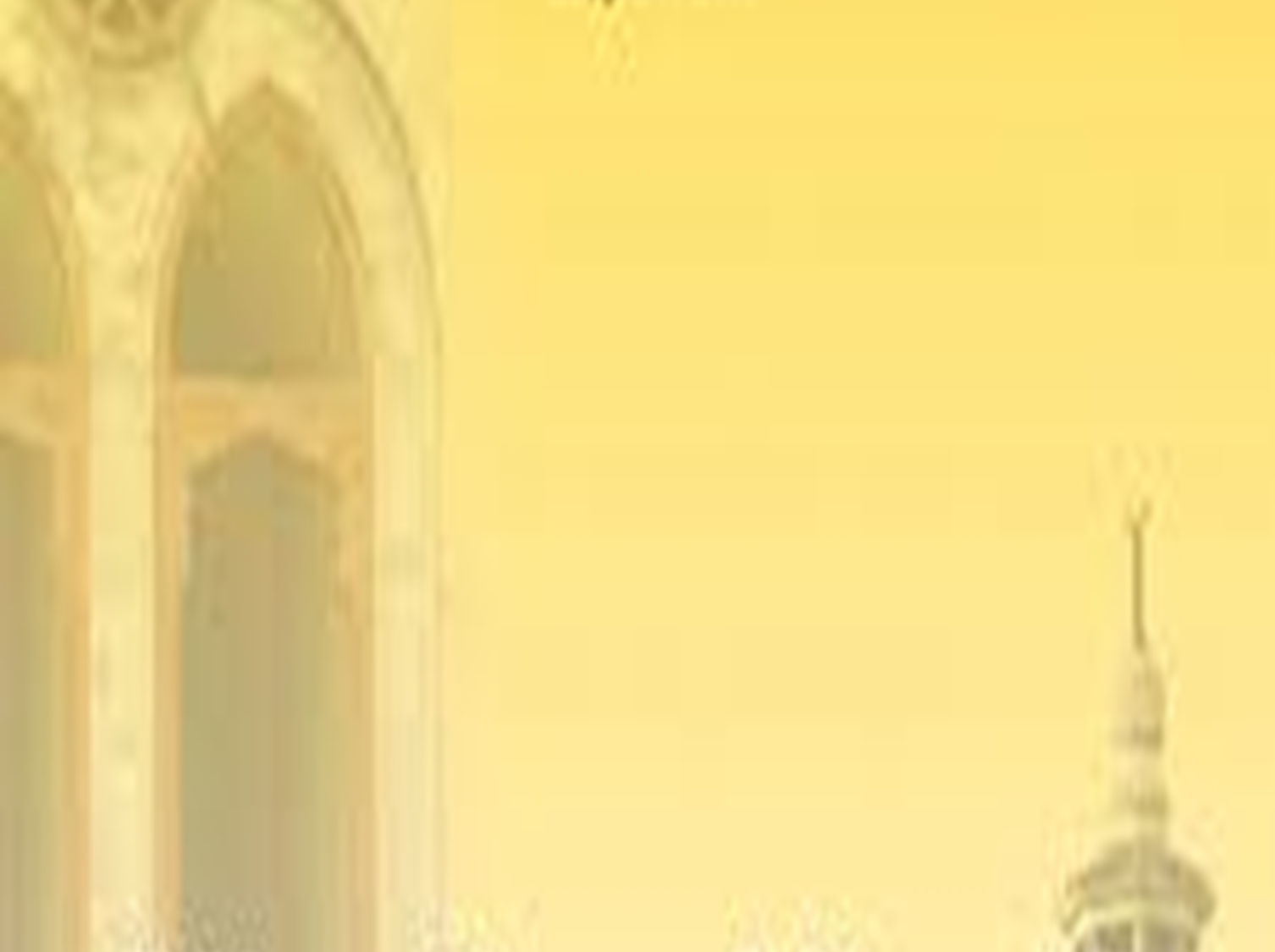 جمال الركوع
أجمل ركوع.
 رأى صلى الله عليه و سلم رجلا لا يتم ركوعه و ينقر في صلاته «لو مات هذا على حاله هذه مات على غير ملة محمد صلى الله عليه و سلم».
 سبحان ربي العظيم : ركن تعظيم      و إجلال.
 الركوع يعطيك إشباع لرغبة العبادة.
 17 ركعة		أحببت الله 	    	أحبك الله.
 استعداد للخضوع الأكبر.
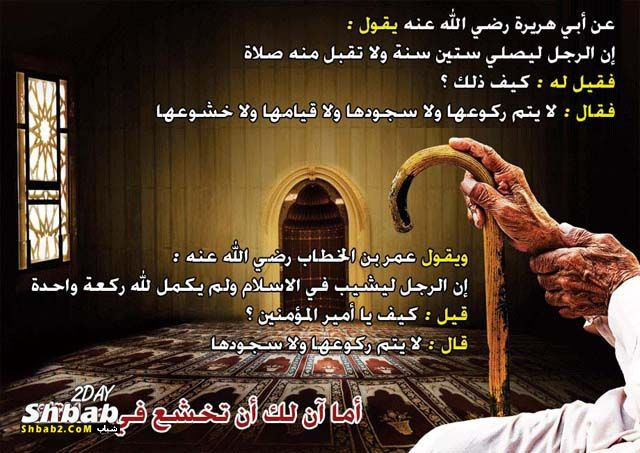 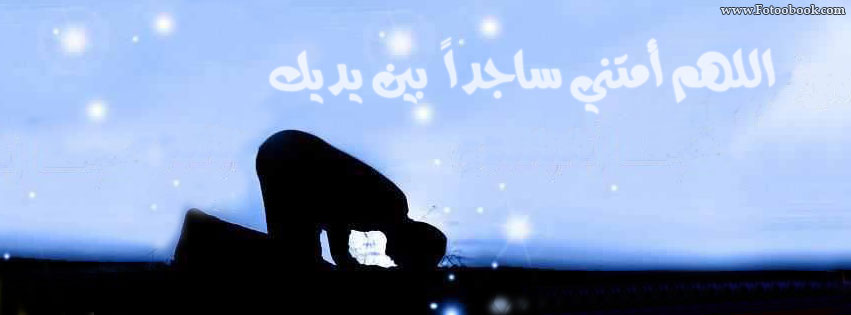 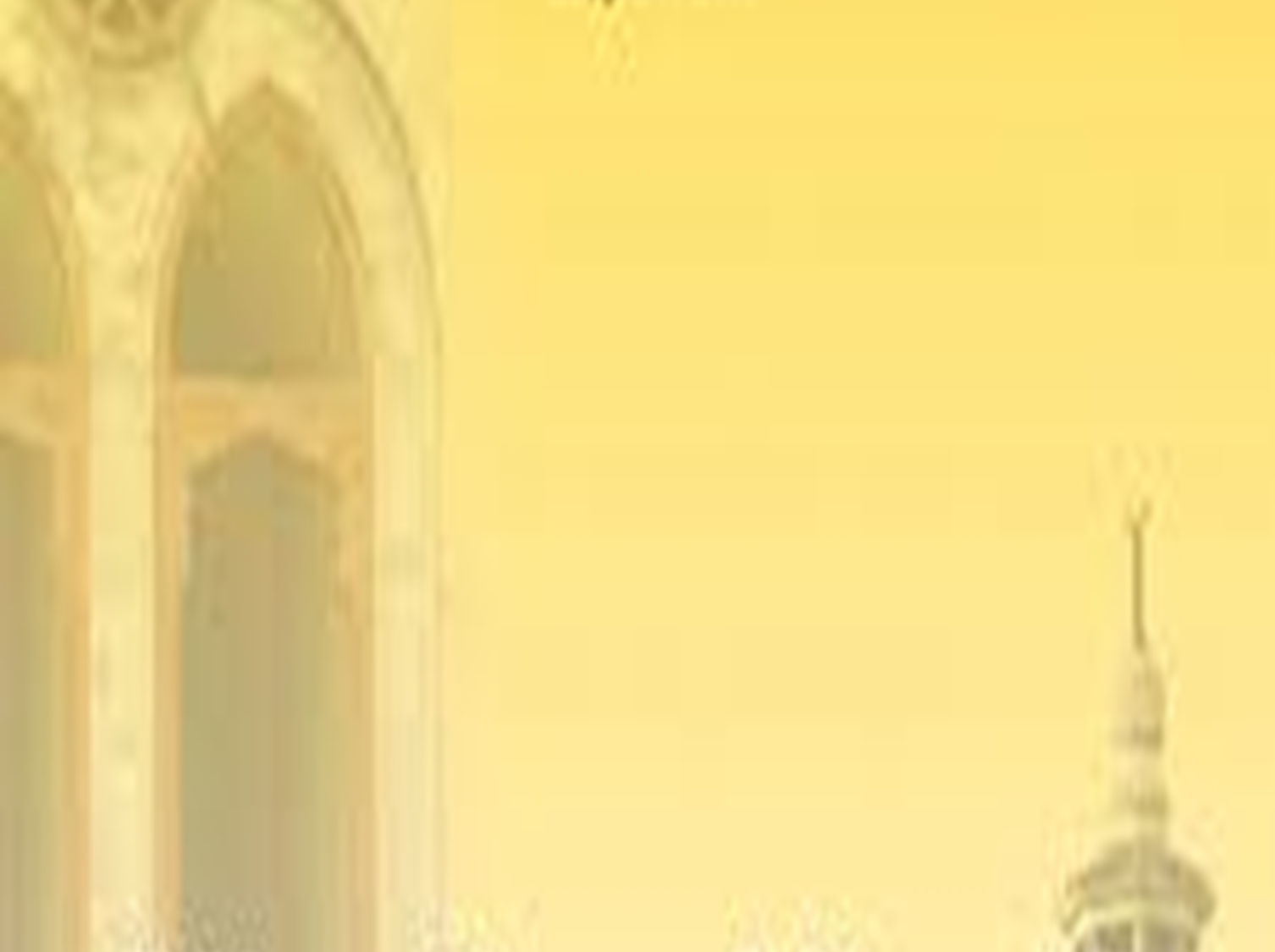 سجود القلب في السجود
القلوب جوالة : 






كيف أعرف هل سجد قلبي ؟ «سيماهم على وجوههم»
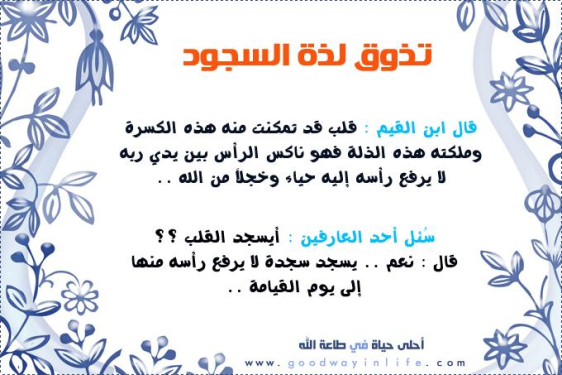 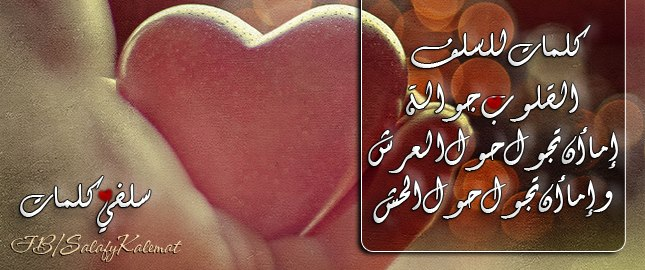 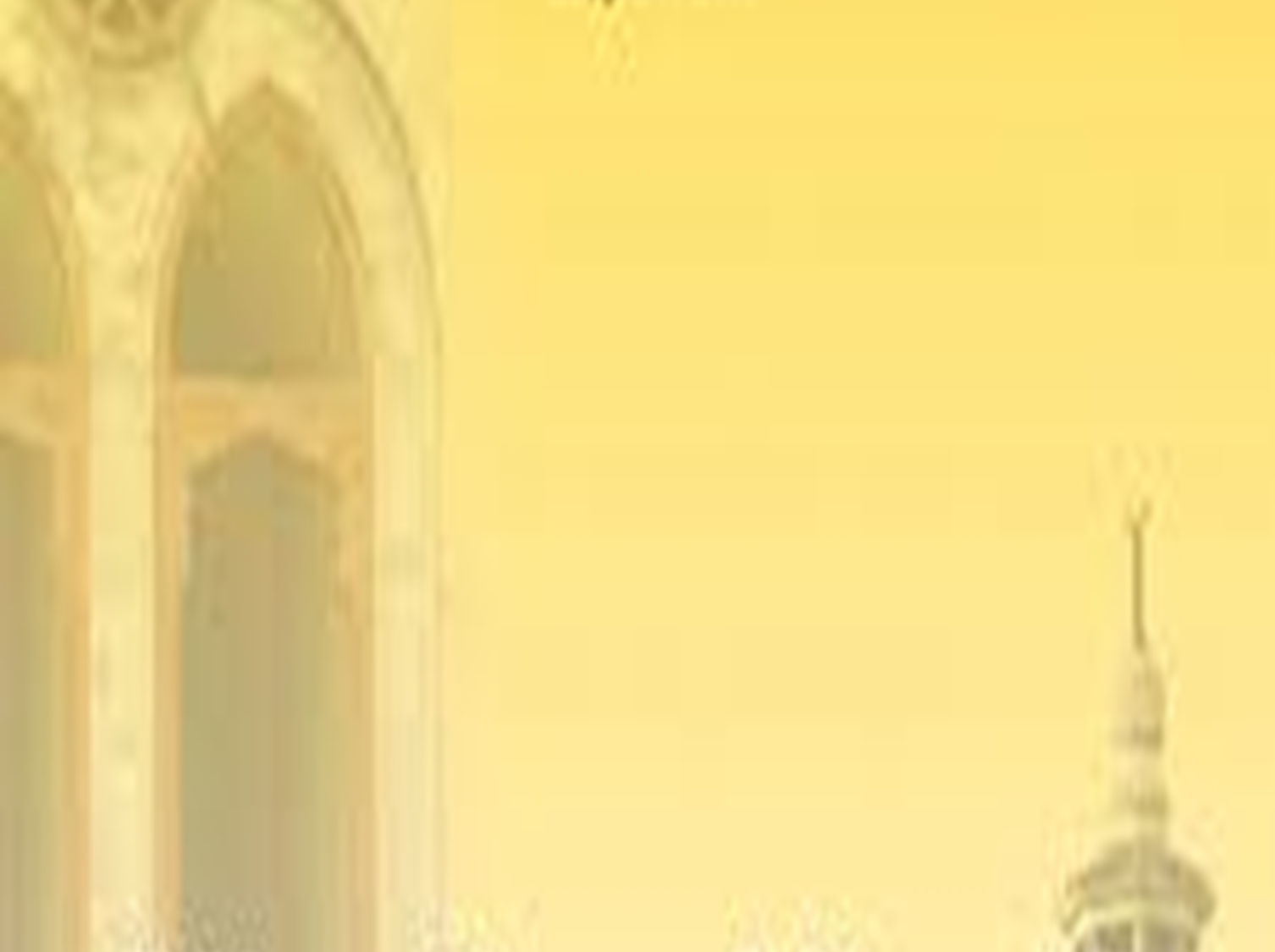 الجلوس بين السجدتين
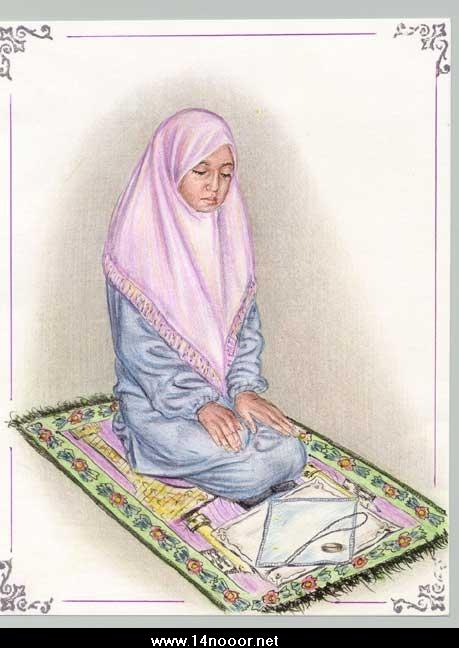 أذل جلسة : «و ترى كل أمة جاثية».
لماذا يكرر السجود : ابن القيم : «و لما كانت الصلاة أفضل أركانها الفعلية السجود شرع فيها بوصف التكرار و جعلت خاتمة الركعة».
التشهد و التحيات
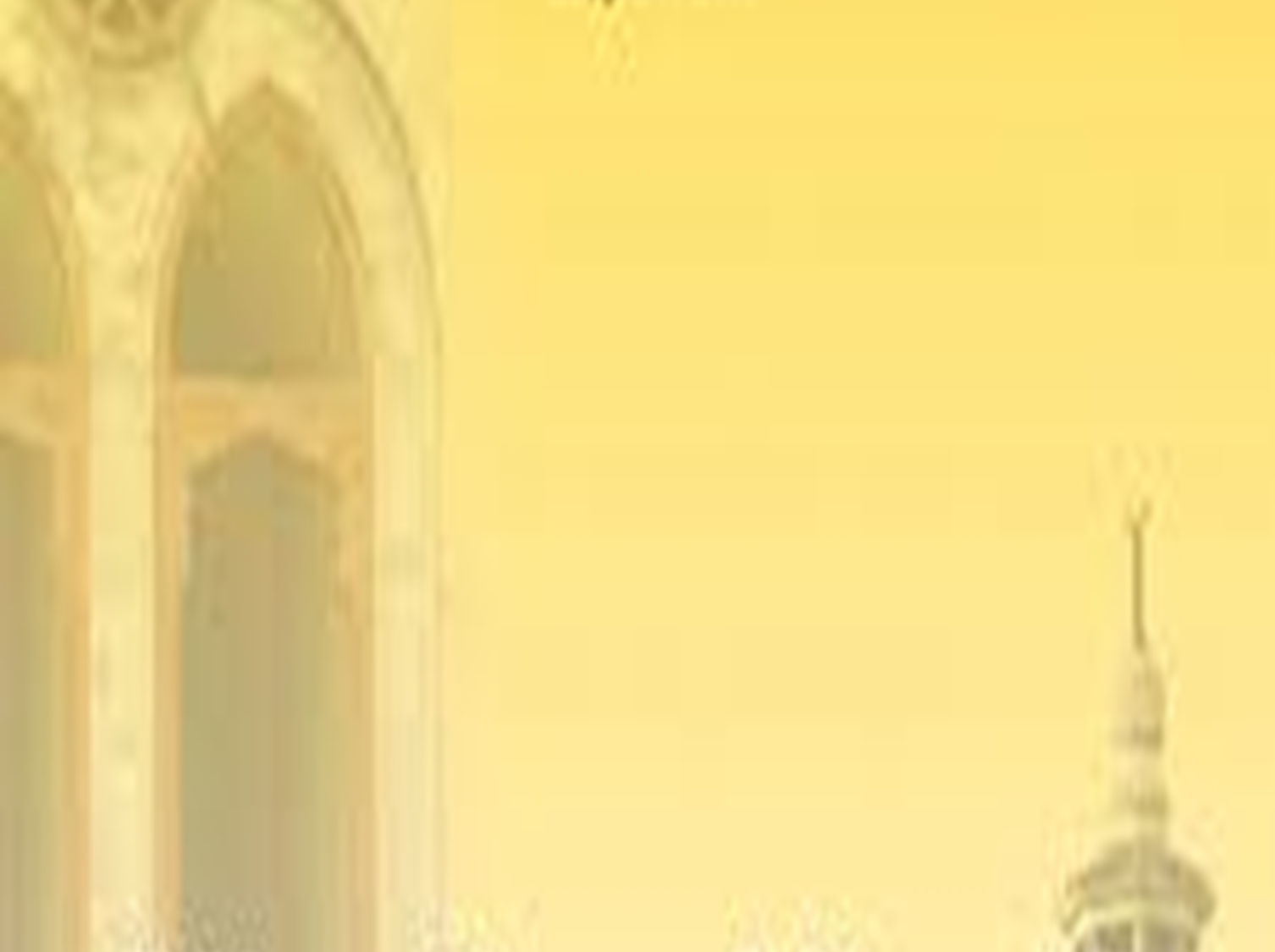 التحيات على الإطلاق لله عز و جل.
الصلوات : الدعاء.
الطيبات : الله طيب لا يقبل إلى طيبا.
السلام عليك أيها النبي و رحمة الله  و بركاته.
 أشهد أن لا ألاه إلا الله و أشهد أن محمدا رسول الله.
الصلاة على الرسول صلى الله عليه  و سلم.
دعاء قبل التسليم.
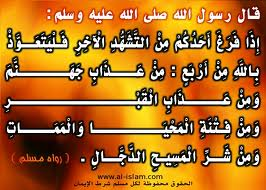 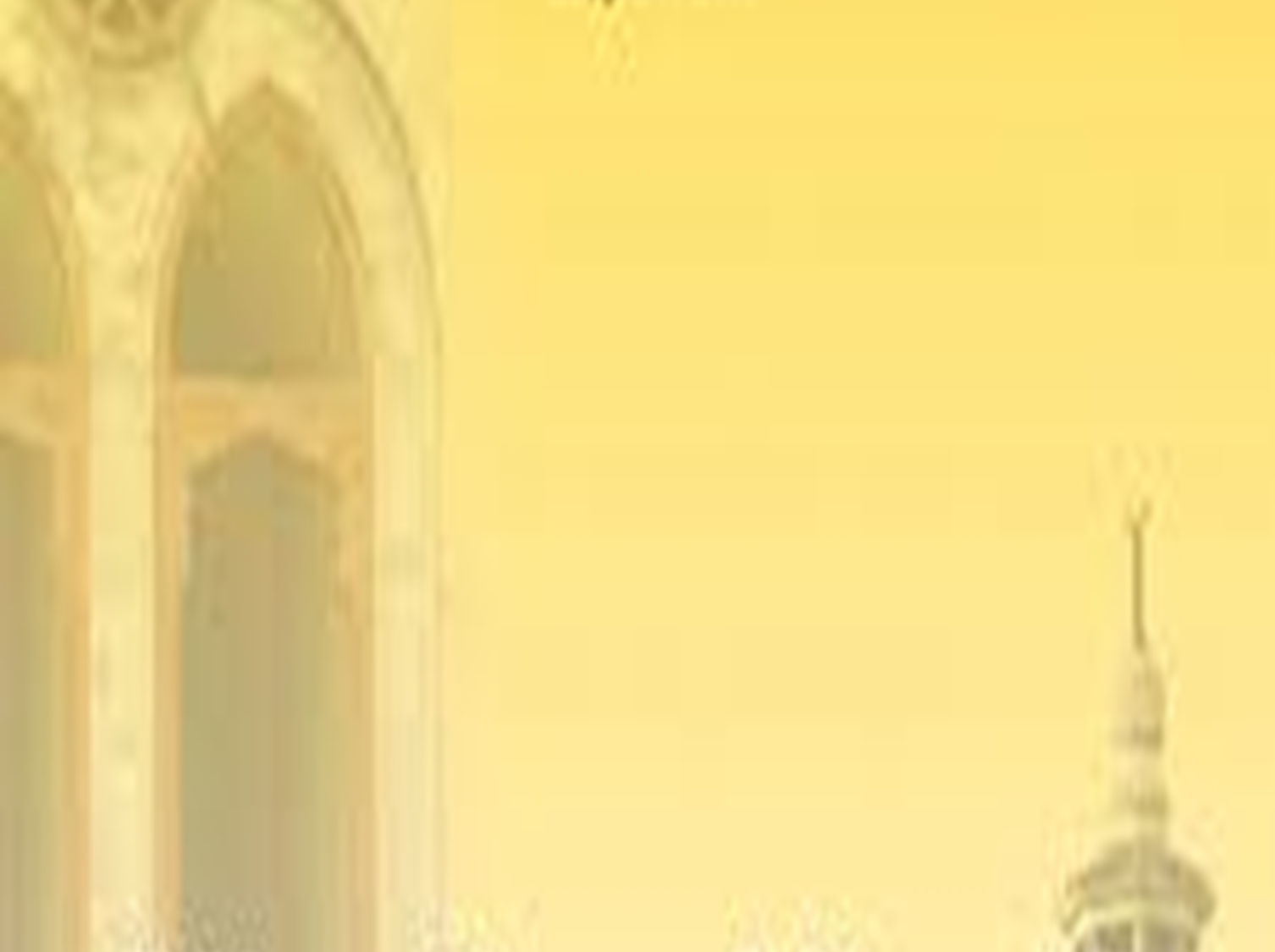 إياك و العجب : يهدم كلما سبق.
«صلى صلاة مودع كأنك تراه فإن كنت لا تراه فإنه يراك».
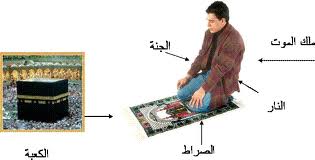 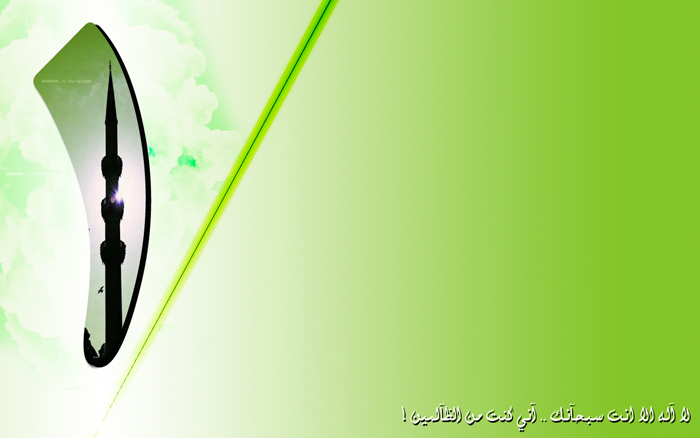 رزقنا الله و إياكم
التلذذ بالصلاة
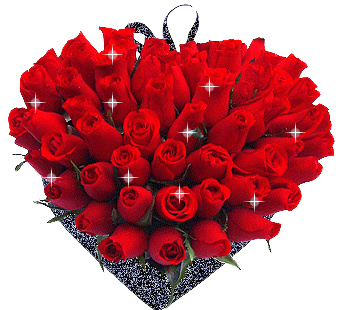